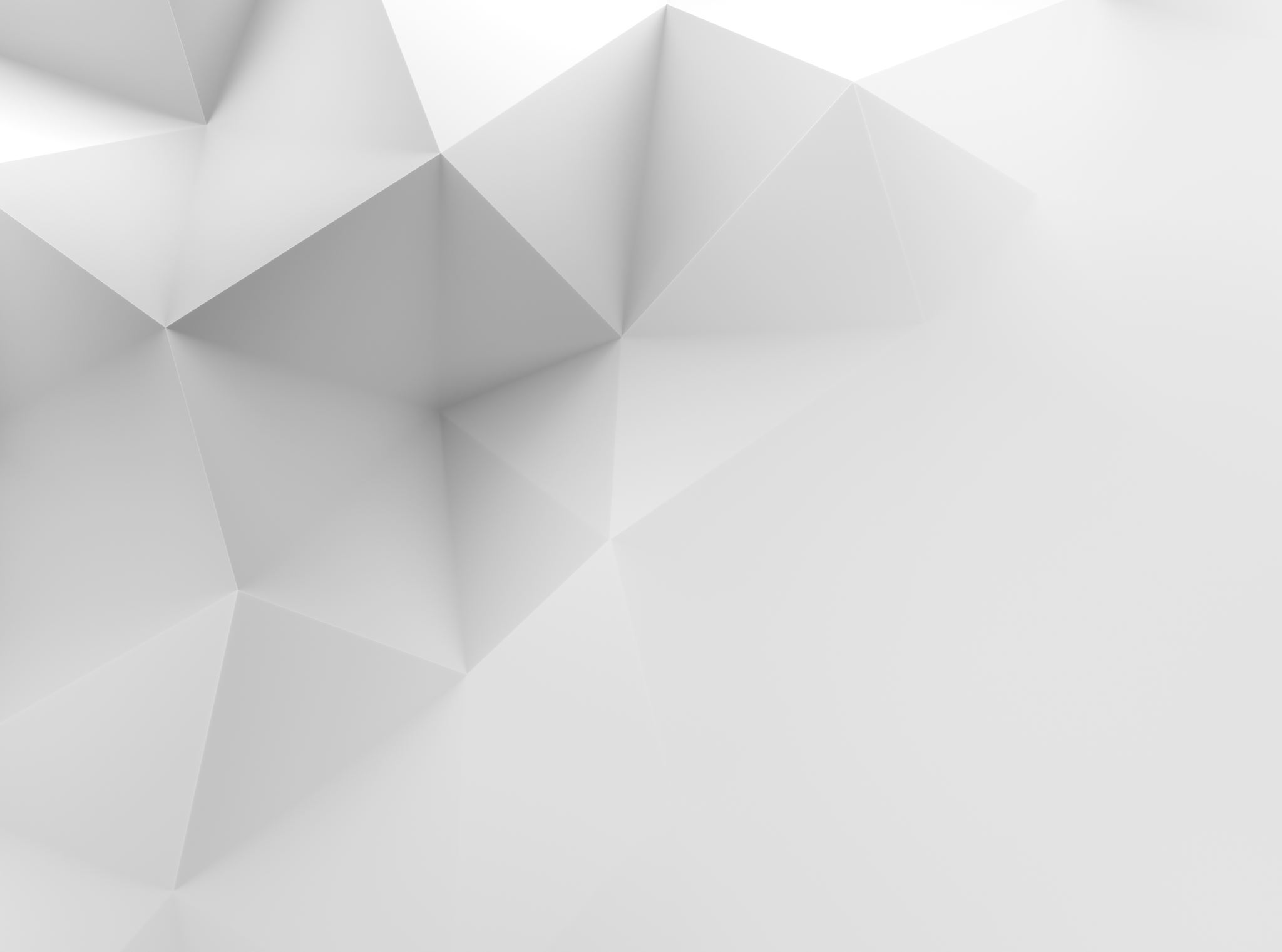 Biodiversity Heritage Library (BHL)
Webinar GBIF.ES: Plataformas de información en biodiversidad
Iris Montero Muñoz
Real Jardín Botánico de Madrid (RJB), CSIC
20/03/2024
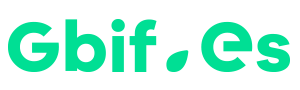 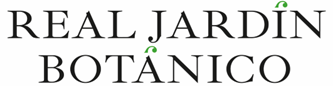 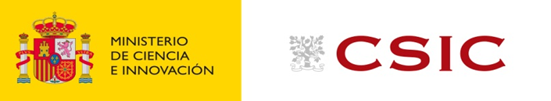 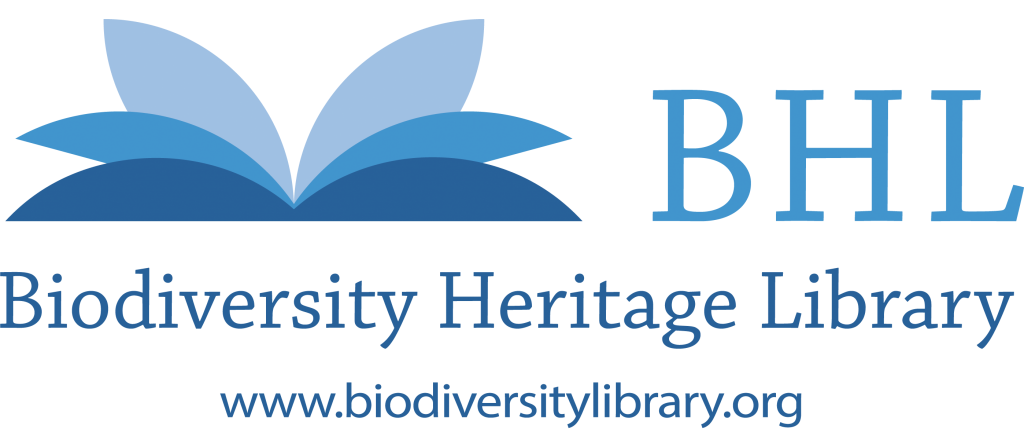 ¿Qué es?
Biblioteca digital de acceso abierto más grande del mundo para literatura y archivos sobre biodiversidad.
Consorcio de bibliotecas  cooperan para digitalizar la literatura sobre biodiversidad albergada en sus colecciones y hacerla de libre acceso.
BHL  revolución en investigación al brindar acceso gratuito y mundial al conocimiento sobre historia natural.
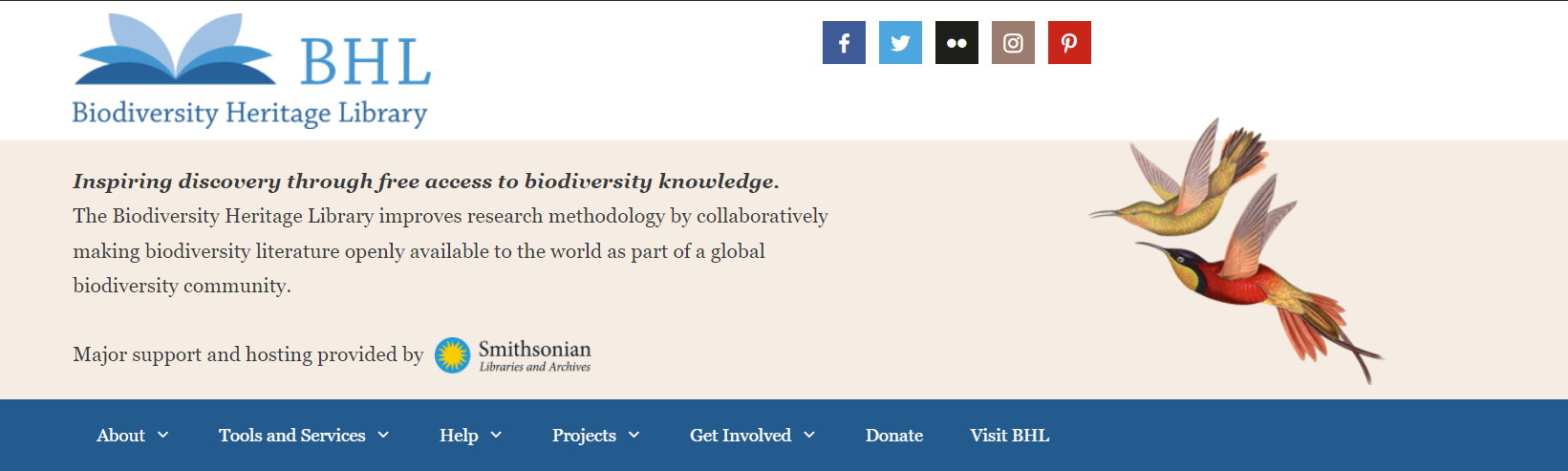 [Speaker Notes: La Biodiversity Heritage Library: biblioteca digital de acceso abierto más grande del mundo

Consorcio de bibliotecas especializadas en historia natural que cooperan para digitalizar la literatura sobre biodiversidad albergada en sus colecciones y hacerla de libre acceso. 

Sede en la Smithsonian (Whasington DC, Estados Unidos)]
Origen
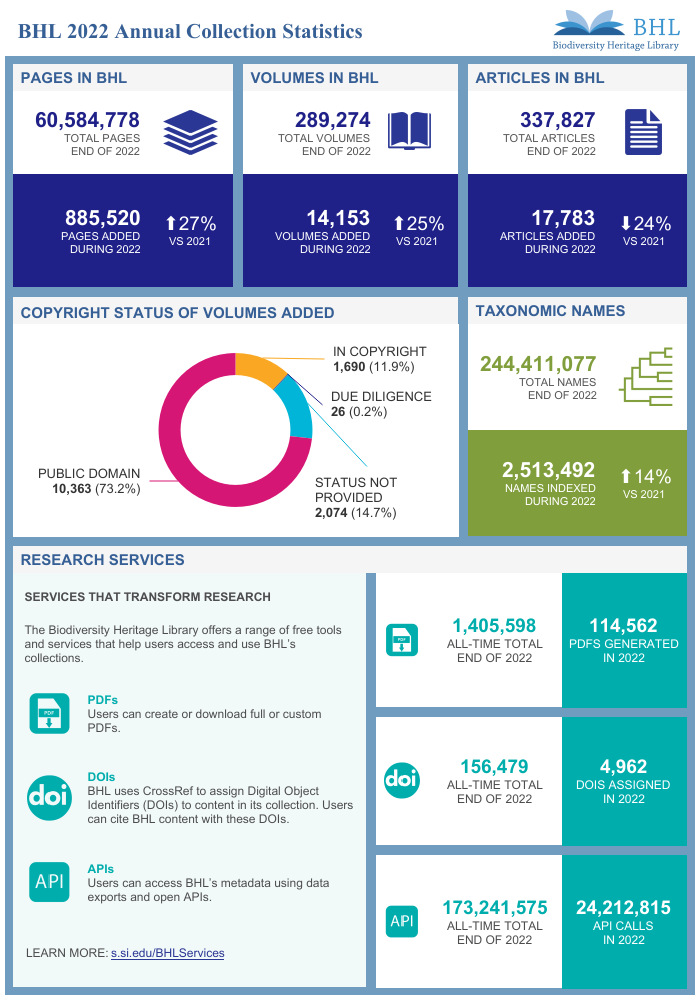 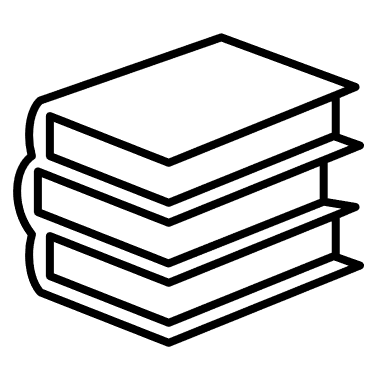 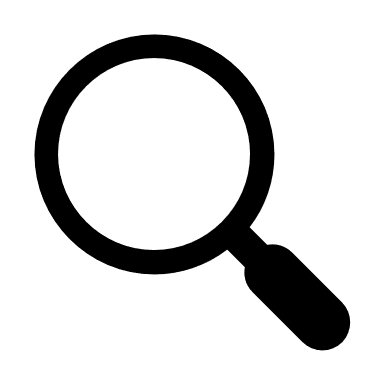 Falta de acceso a literatura de historia natural
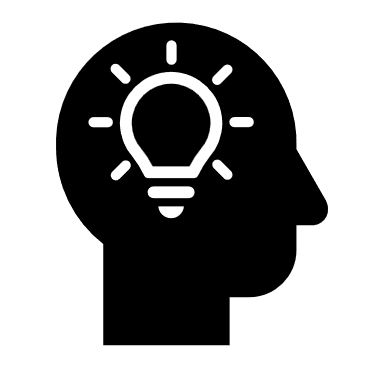 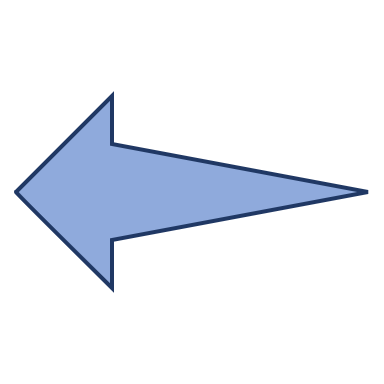 BHL
2006  fundación
2007  300 documentos
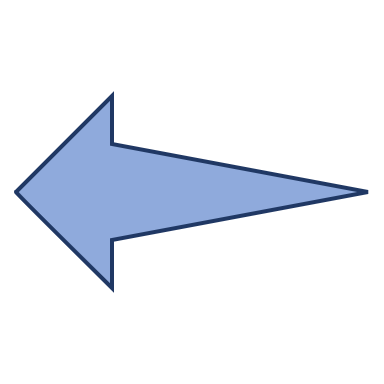 60 millones de páginas
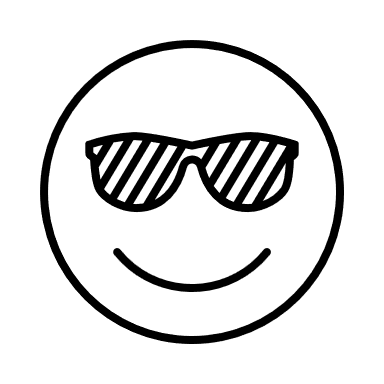 300 mil volúmenes
340 mil artículos
https://about.biodiversitylibrary.org/about/press-room/reports/
[Speaker Notes: BHL  surge en 2006 para abordar uno de los principales obstáculos para la investigación científica que es el acceso a bibliografía.  Esto afecta a la ciencia en general, pero en disciplinas de historia natural, además existe la complicación de que muchas obras solo se encuentran en bibliotecas concretas y son antiguas.

BHL  facilita tener acceso a estos trabajos de difícil acceso, y que en muchos casos son la base para estudios taxonómicos.

BHL  incluye literatura desde el siglo XV al siglo XXI.

BHL  primeros 300 volúmenes en 2007 y desde entonces la red de colaboración para digitalizar documentos ha crecido sin parar.

Informe anual de 2022  total de 60 millones de páginas digitalizadas, 300 mil volúmenes y 340 mil artículos.]
¿Qué puedo encontrar?
https://www.biodiversitylibrary.org/
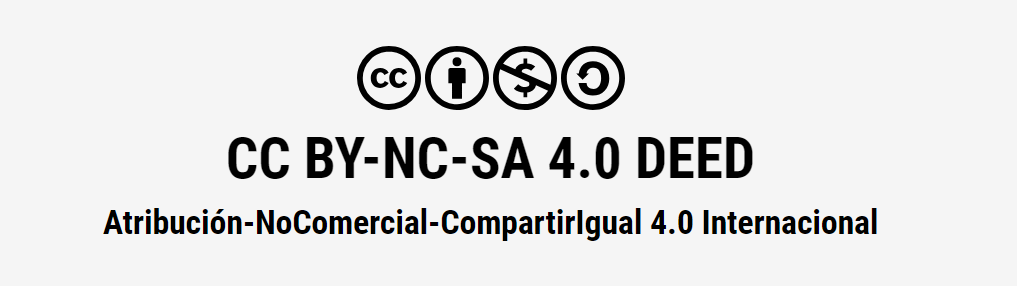 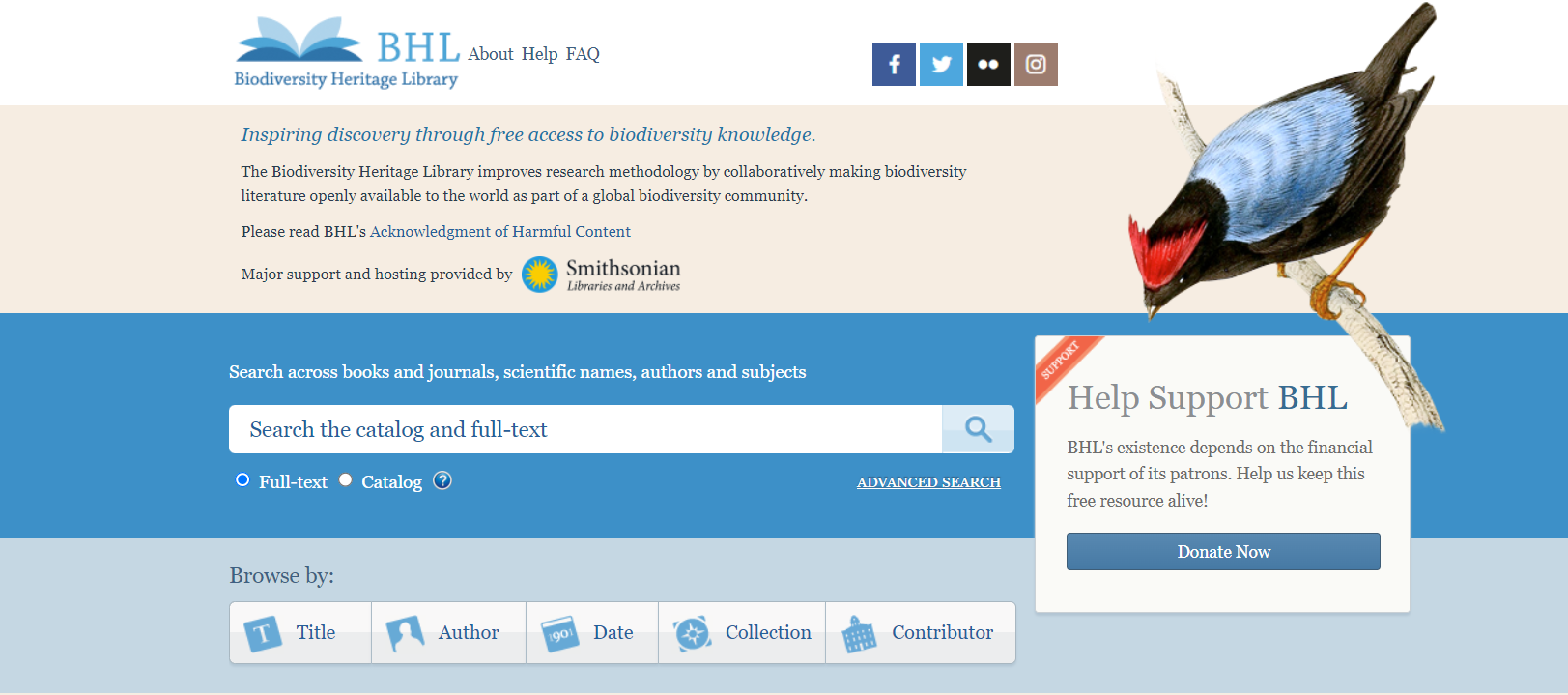 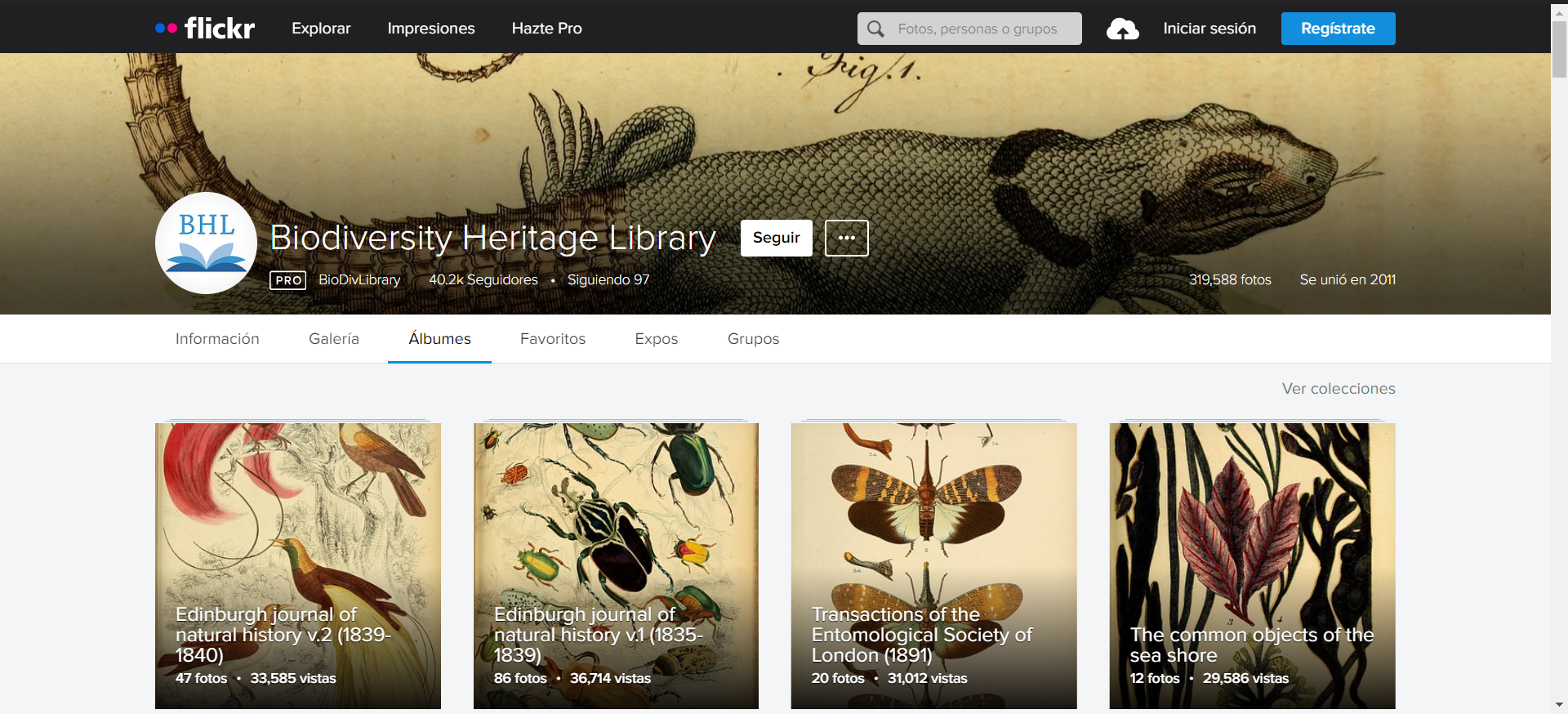 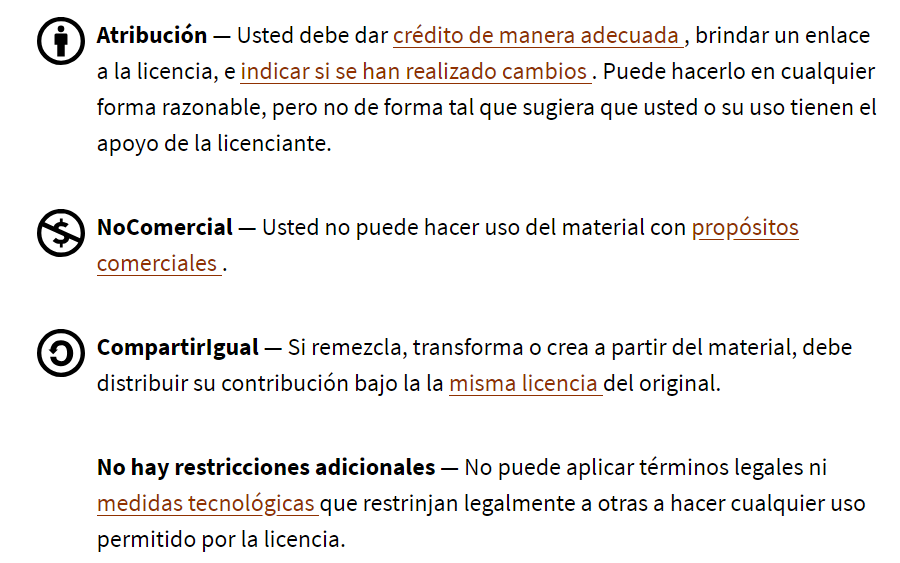 https://www.flickr.com/photos/biodivlibrary/albums/
[Speaker Notes: BHL nos facilita es el acceso a literatura sobre historia natural.

También tiene una base de datos de ilustraciones y láminas científicas. 

Contenido de BHL  acceso libre y se puede usar bajo licencia creative commons (atribución a la BHL y compartir bajo la misma licencia si se modifica).

Contenido descargable.]
¿Cómo funciona?
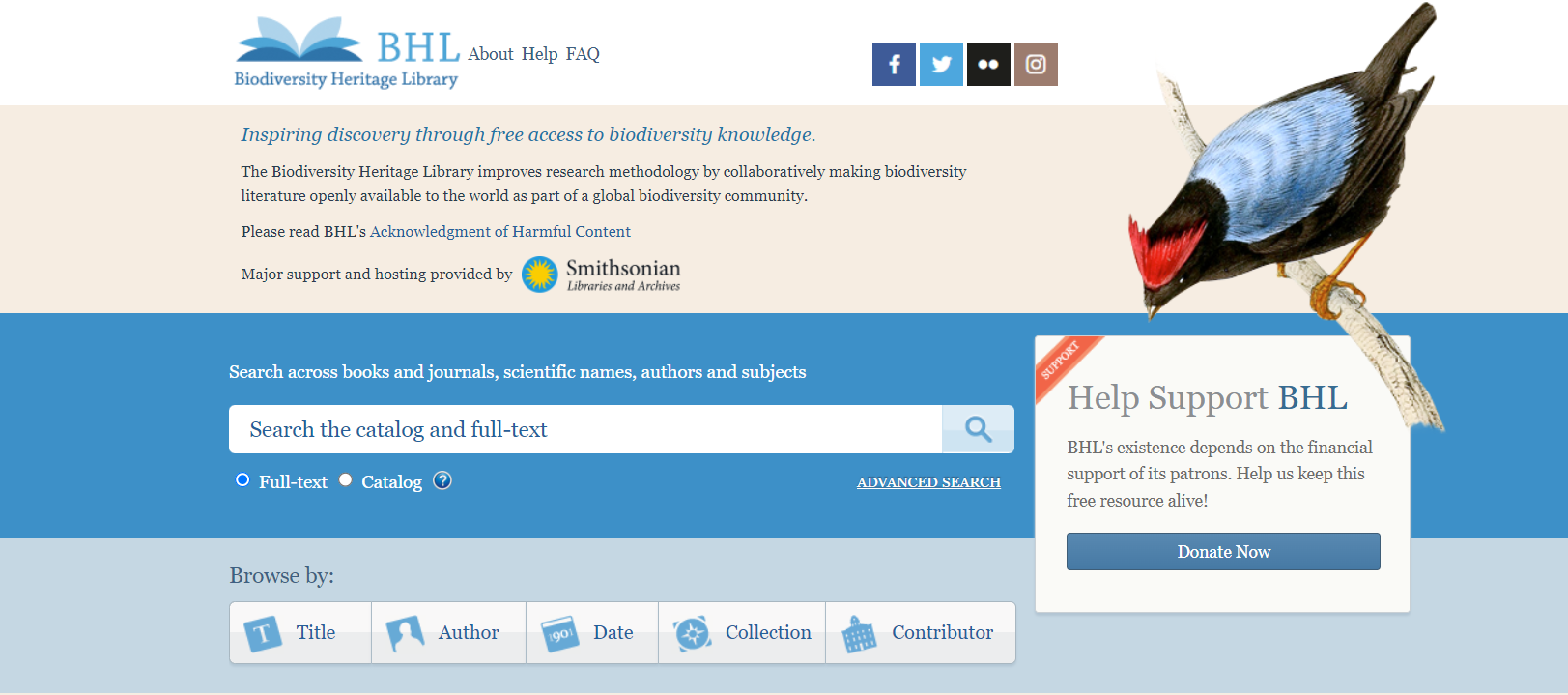 [Speaker Notes: La BHL ofrece un catálogo extenso de trabajos sobre biodiversidad y permite hacer búsquedas usando diferentes herramientas. Web intuitiva y de uso sencillo.

Links de acceso permanentes. 

Diferentes métodos de búsqueda.]
¿Cómo funciona?
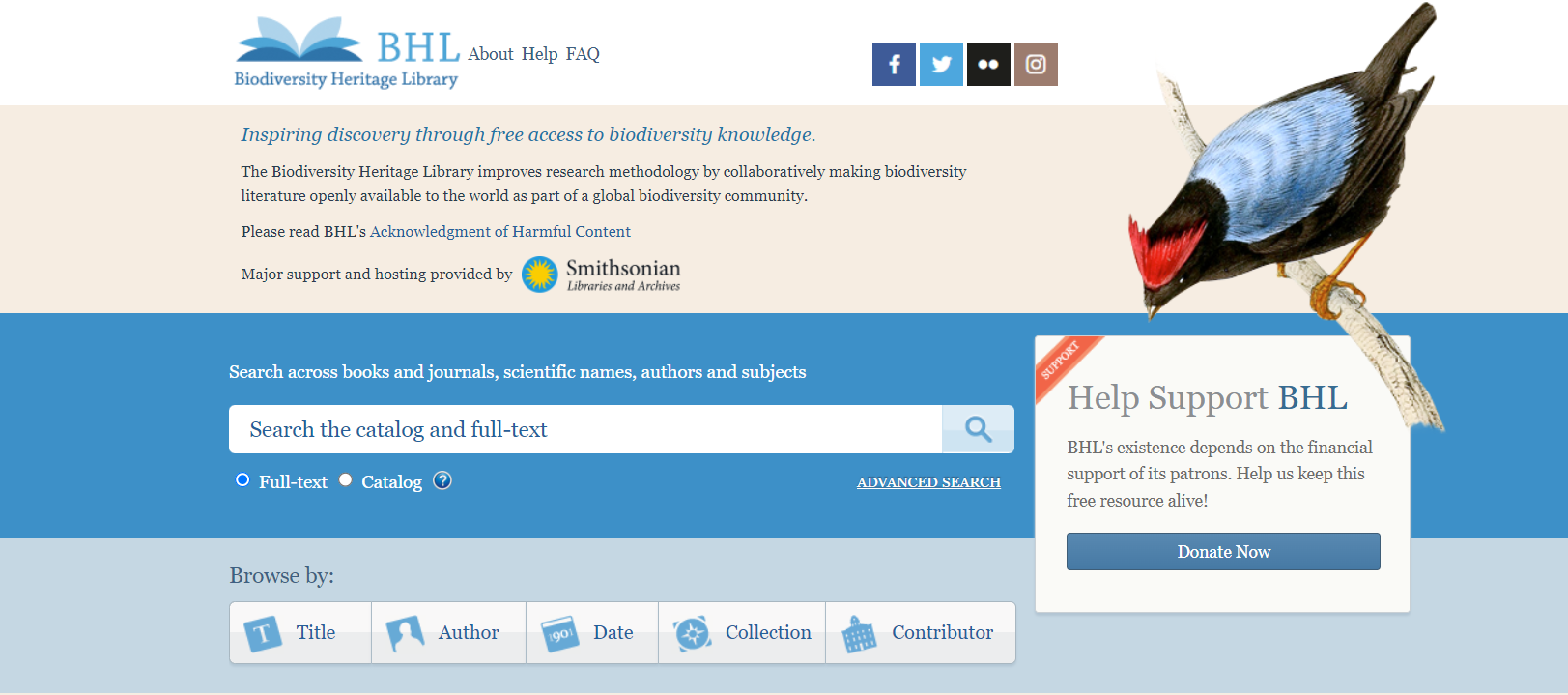 [Speaker Notes: Búsqueda simple]
¿Cómo funciona?
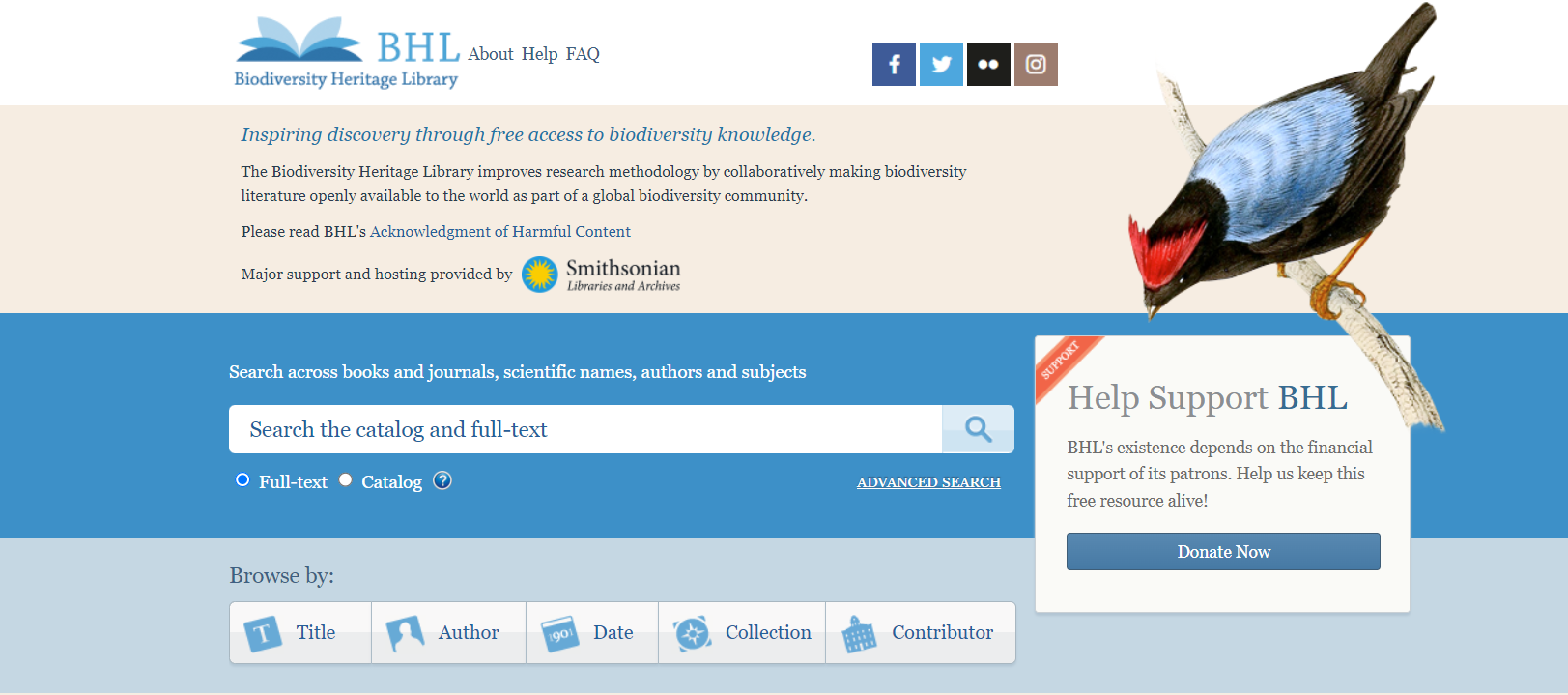 [Speaker Notes: 2) Búsqueda avanzada]
¿Cómo funciona?
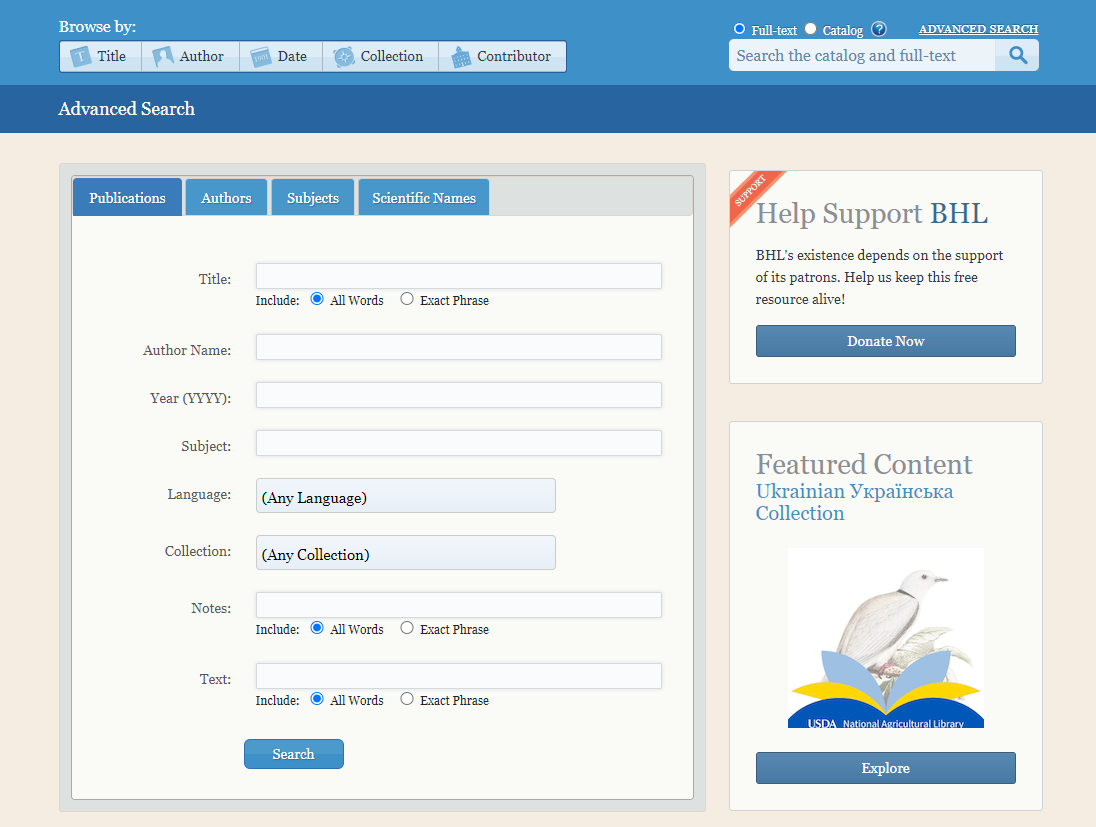 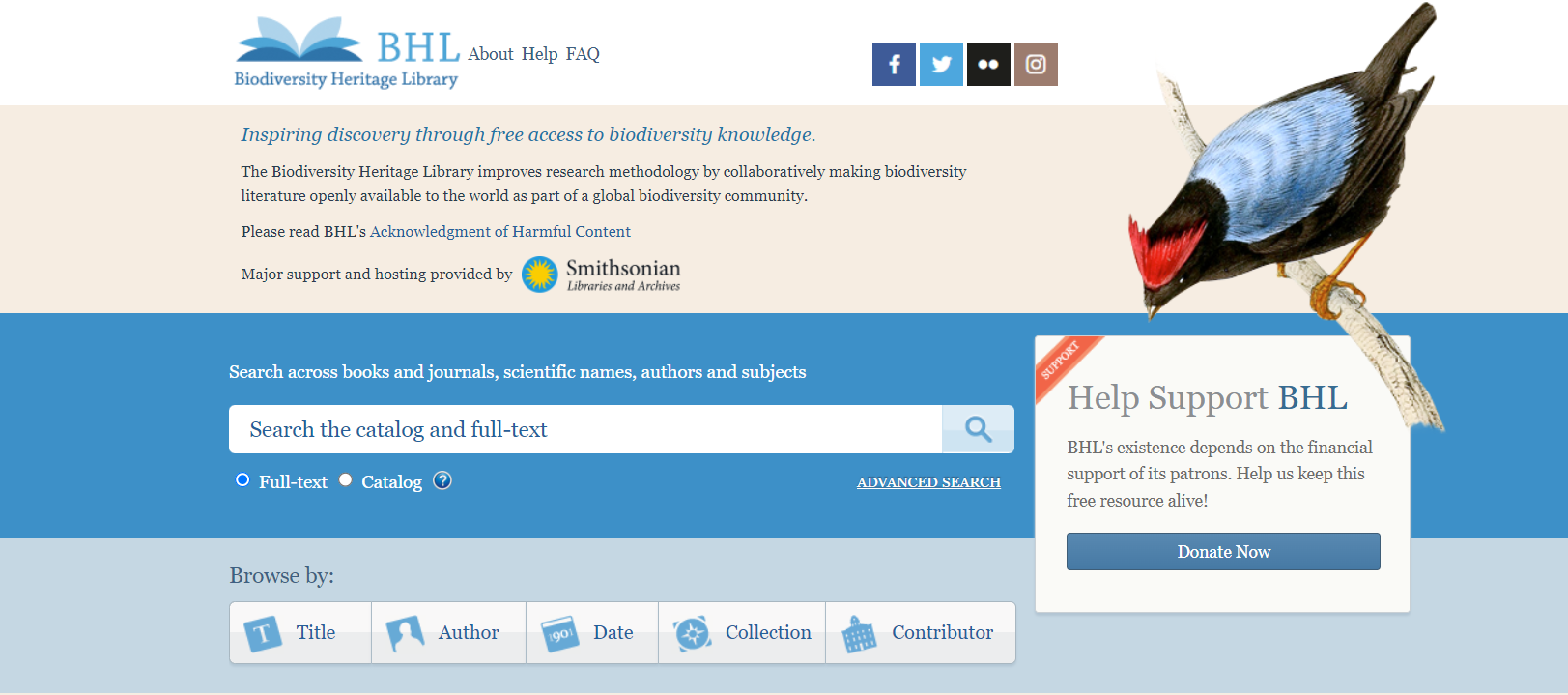 [Speaker Notes: 2) En avanzada hay diferentes filtros para ajustar nuestras búsquedas (publicación, autor, temática y nombre científico)]
¿Cómo funciona?
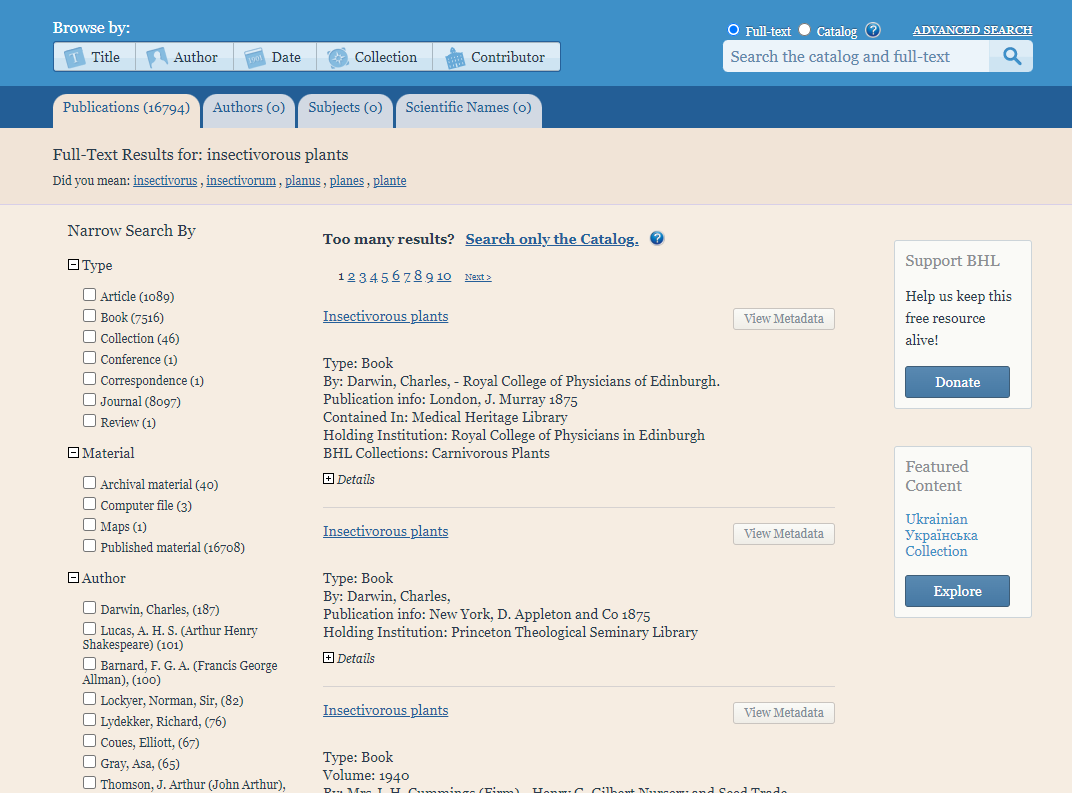 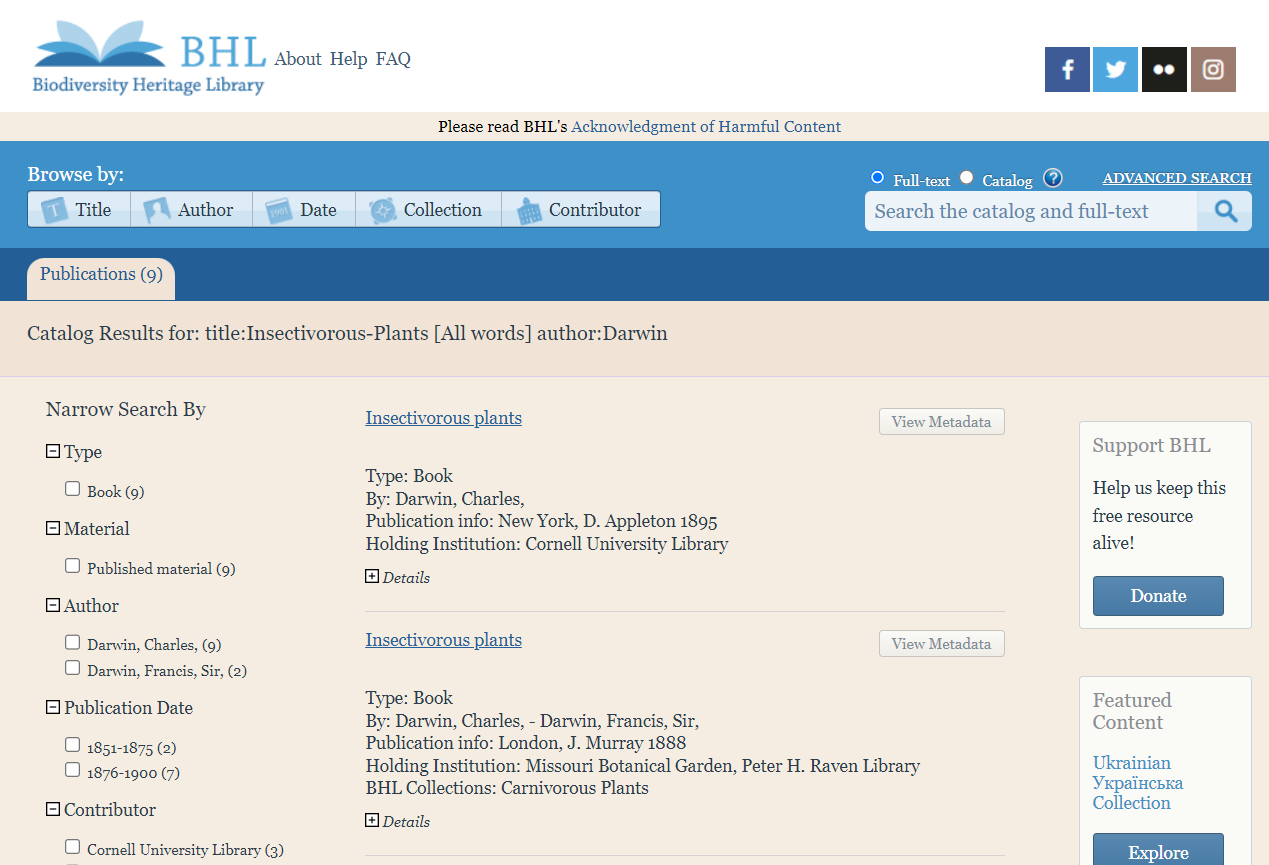 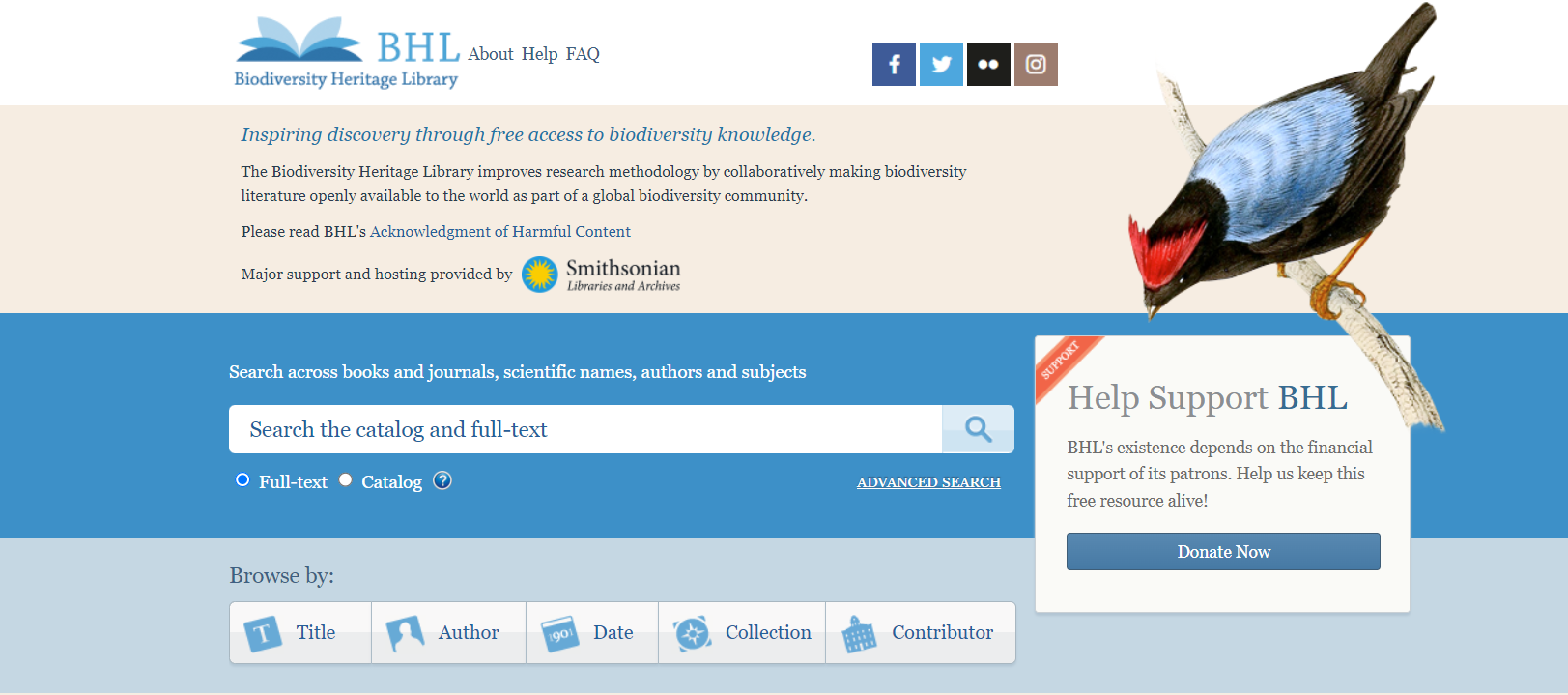 [Speaker Notes: Búsqueda simple, arrojará todos aquellos resultados que en cualquier parte del texto incluyan Insectivorous Plants. 

Búsqueda avanzada ajustamos la búsqueda.

Esto nos reduce el número de publicaciones encontradas de 16794 a 9.]
¿Cómo funciona?
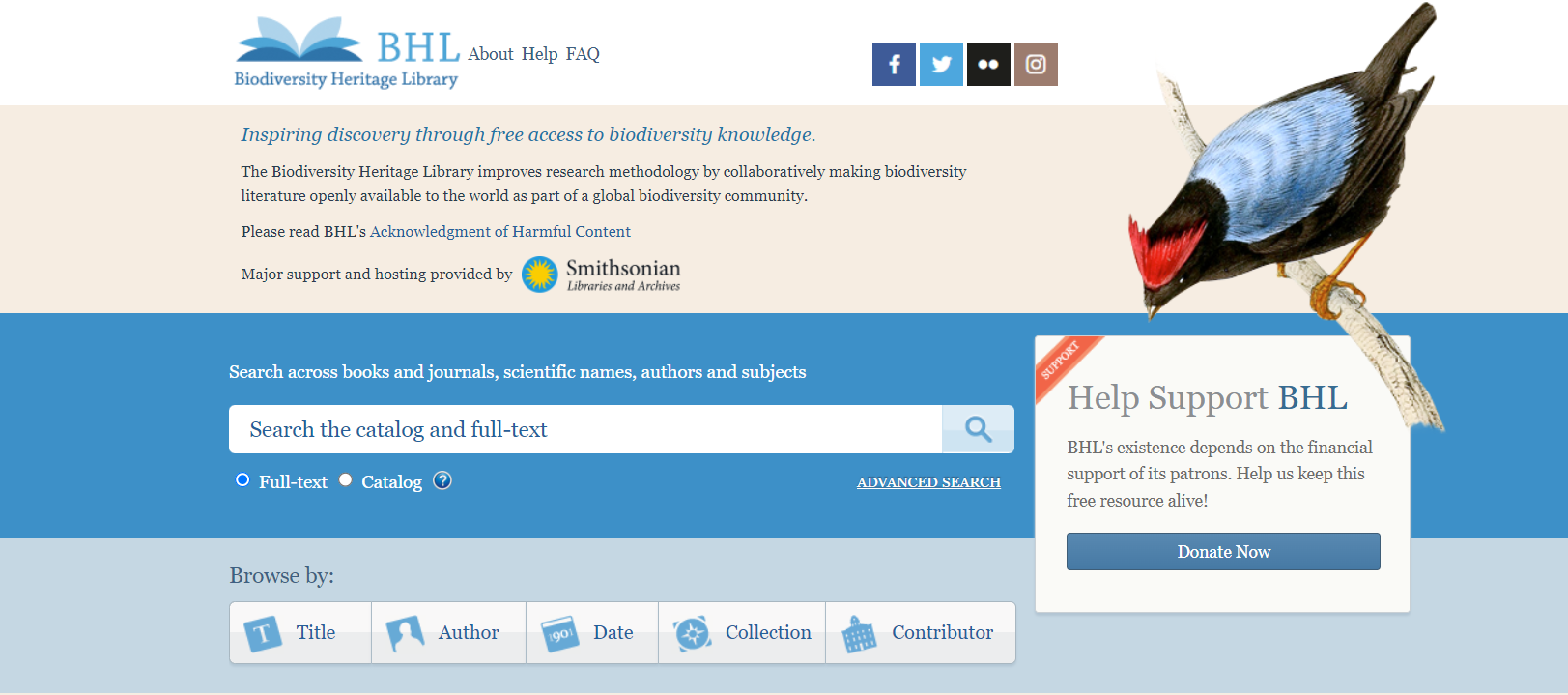 [Speaker Notes: Búsqueda por categorías]
¿Cómo funciona?
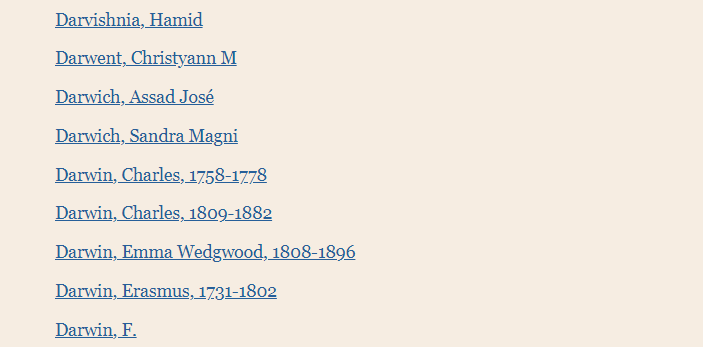 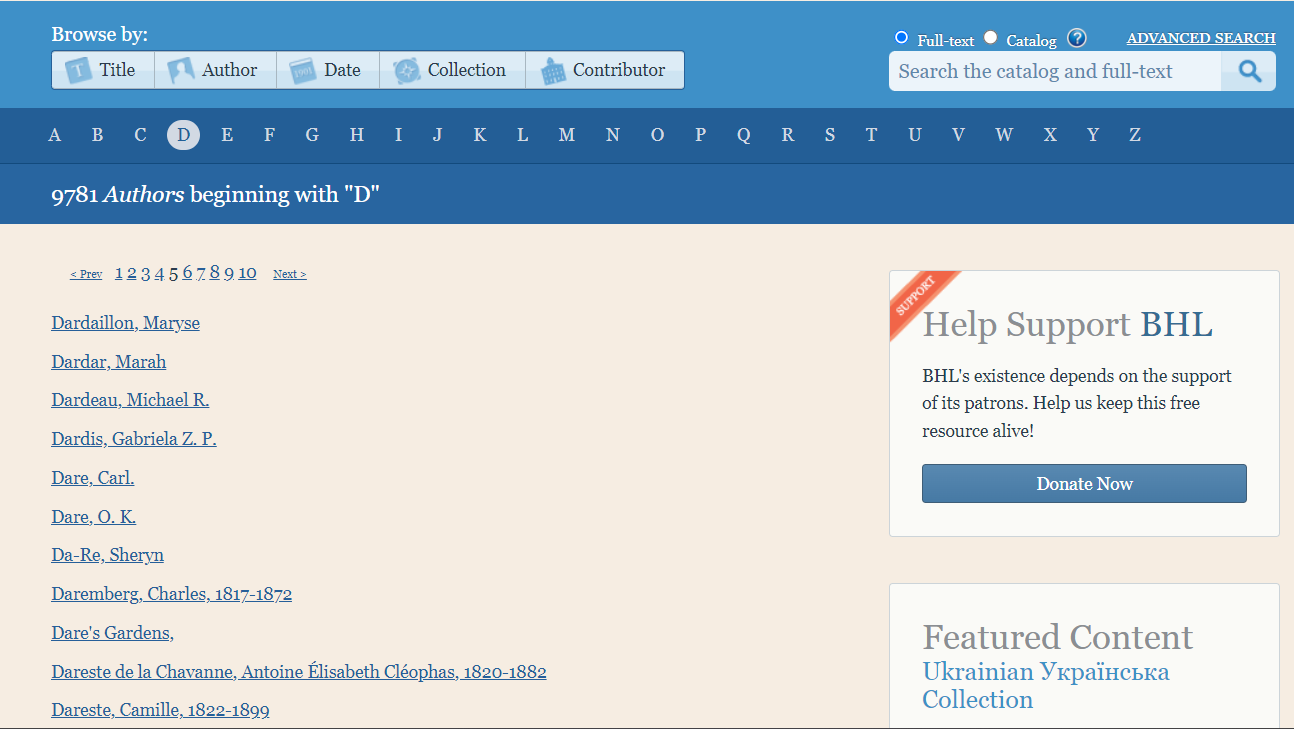 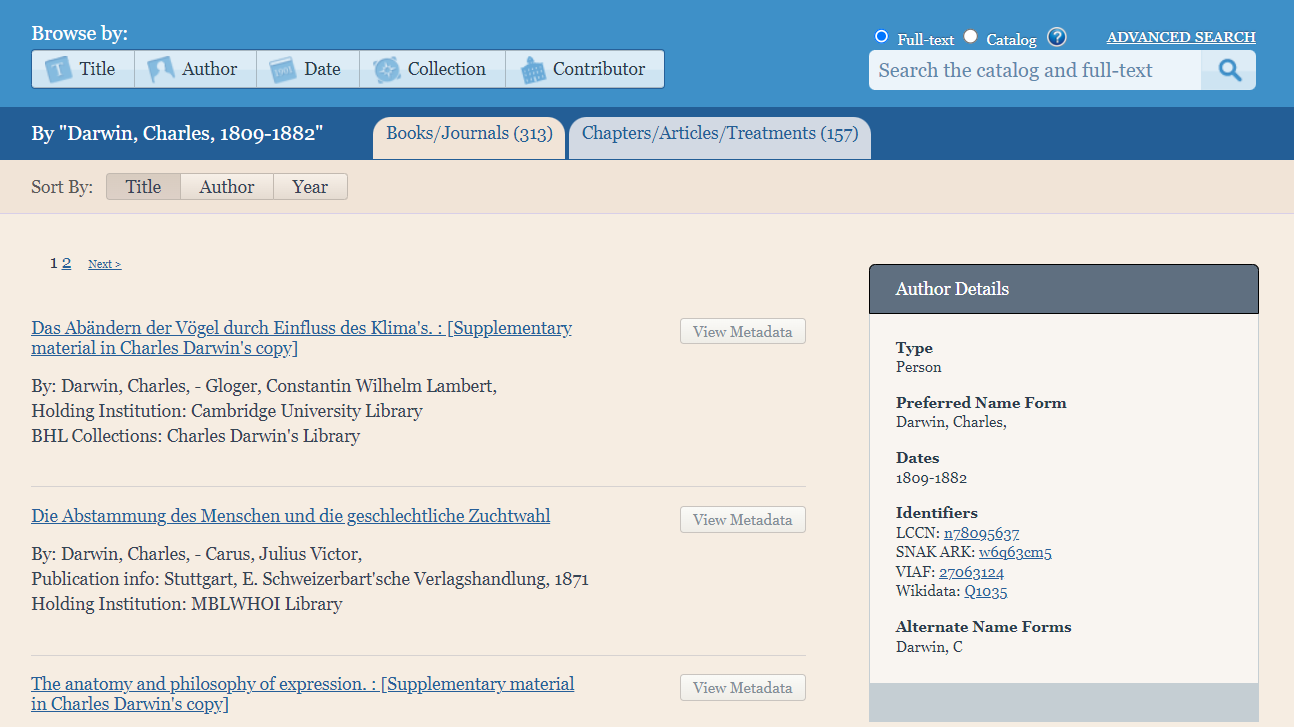 [Speaker Notes: Búsqueda por Autor  listado de nombres de autores en orden alfabético.]
¿Cómo funciona?
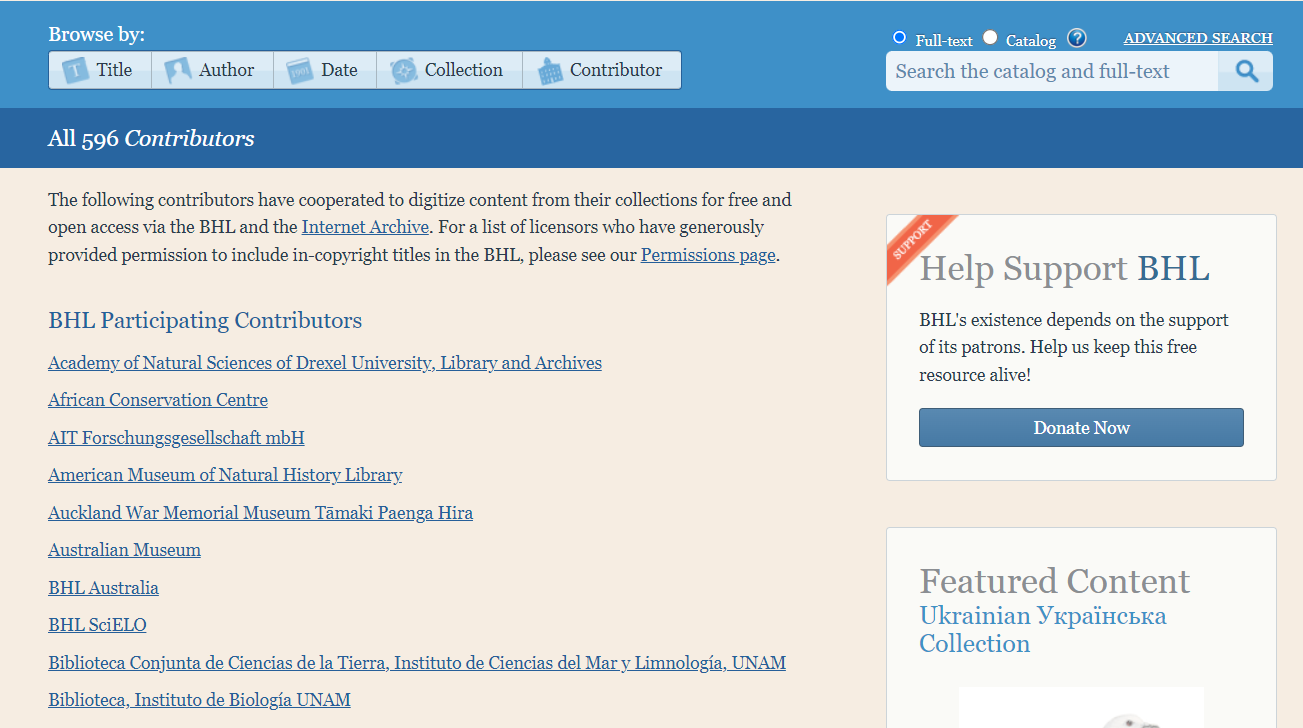 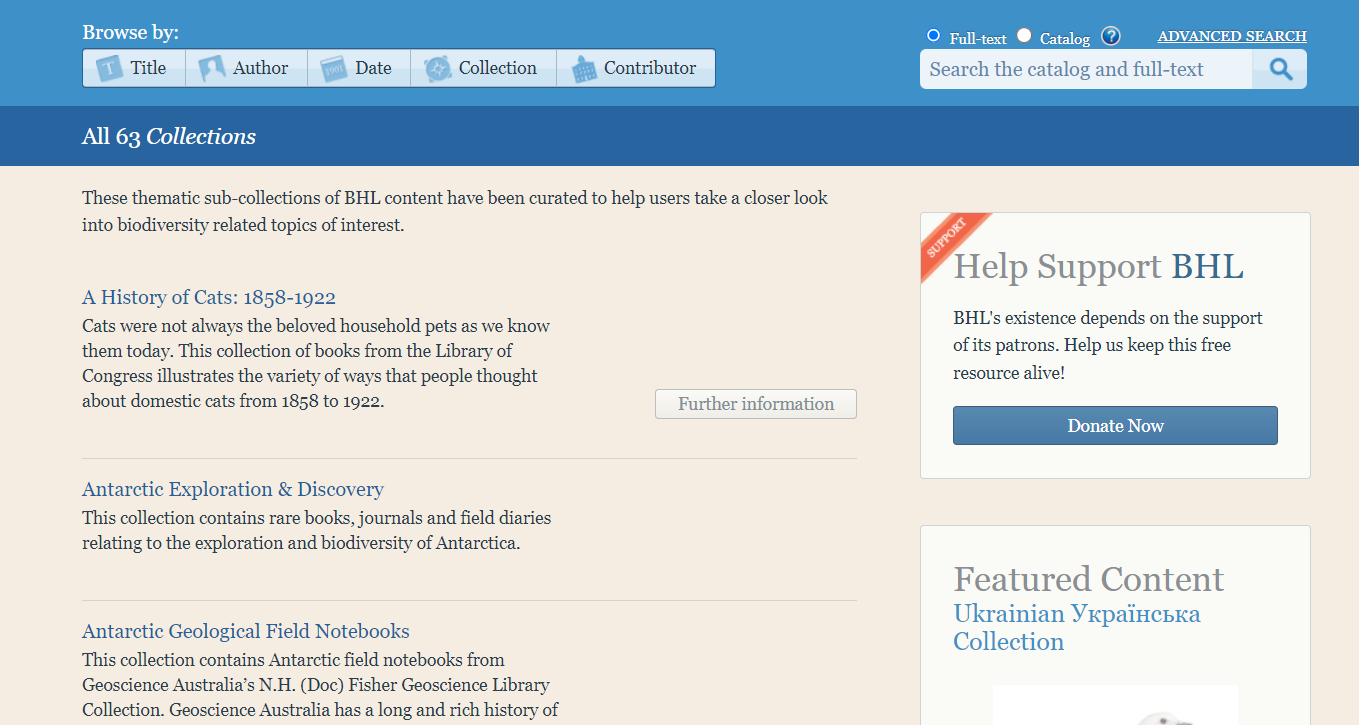 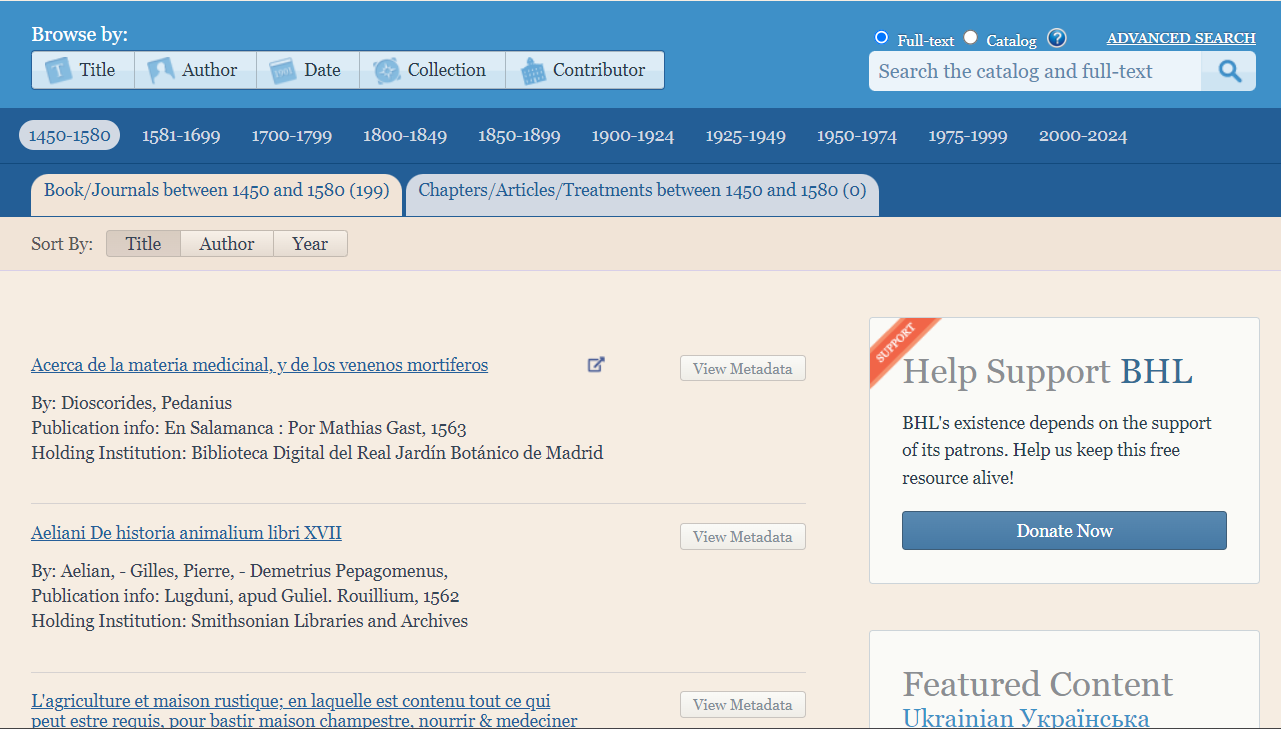 [Speaker Notes: Por contribuidores  listado de las instituciones que colaboran con BHL.

Por colección  listado de proyectos concretos sobre temas específicos.

Por fecha  menú de rangos temporales.]
¿Cómo funciona?
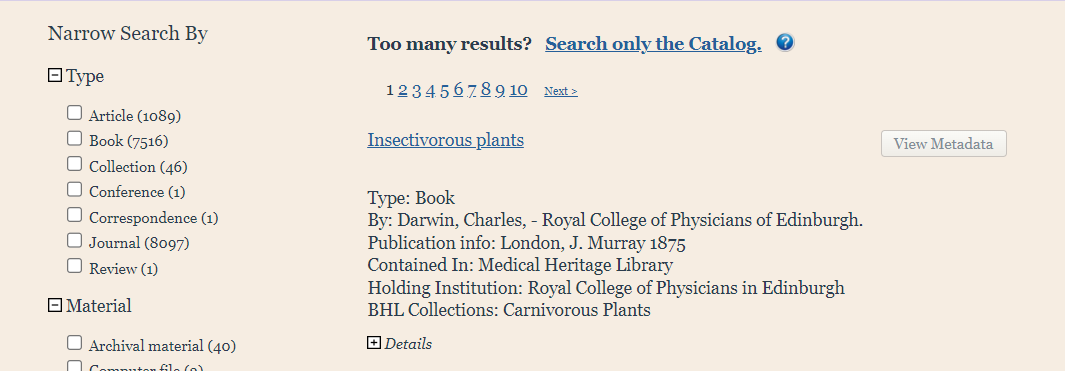 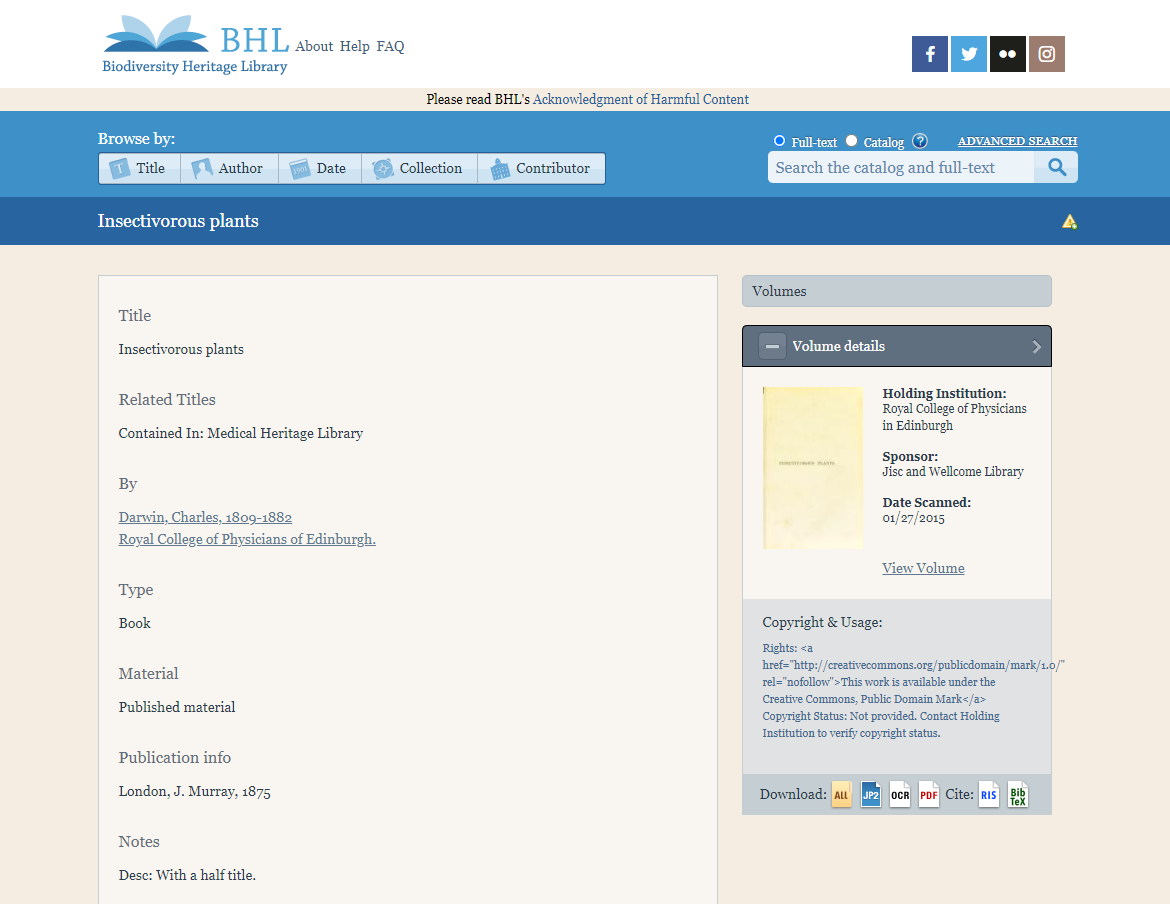 [Speaker Notes: Tras la búsqueda de la obra de interés  ver metadatos  información bibliográfica del libro  ver volumen.]
¿Cómo funciona?
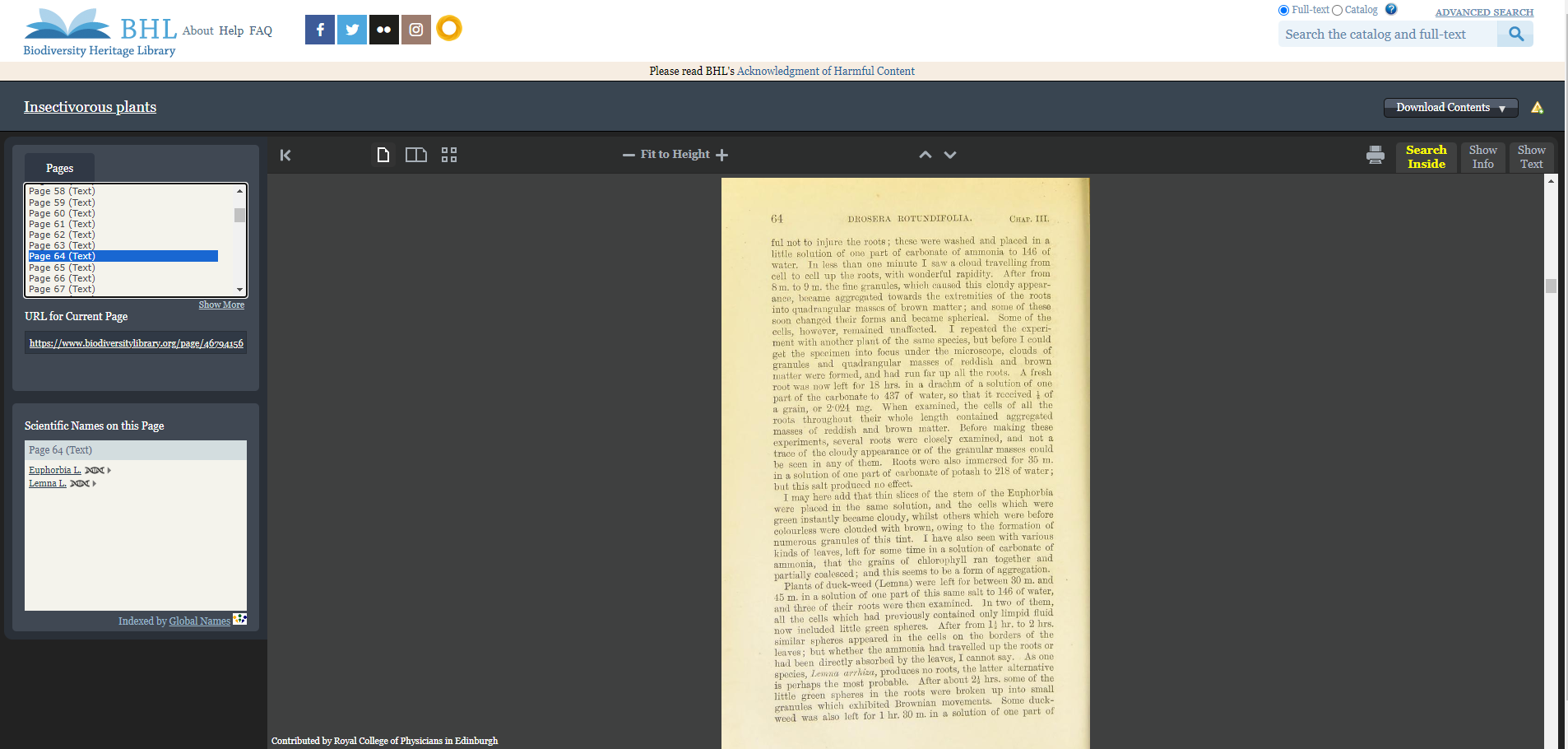 [Speaker Notes: Navegación en el documento:

En amarillo  podemos ir a la página de interés.

En verde  aparecen los nombres científicos que se citan en cada una de las páginas del documento (con link).

En rojo: 1) Search inside –> búsqueda de cualquier palabra dentro del texto (como Word). 2) Show info  ver la información bibliográfica. 3) Show text  texto de la imagen transcrito.]
¿Cómo funciona?
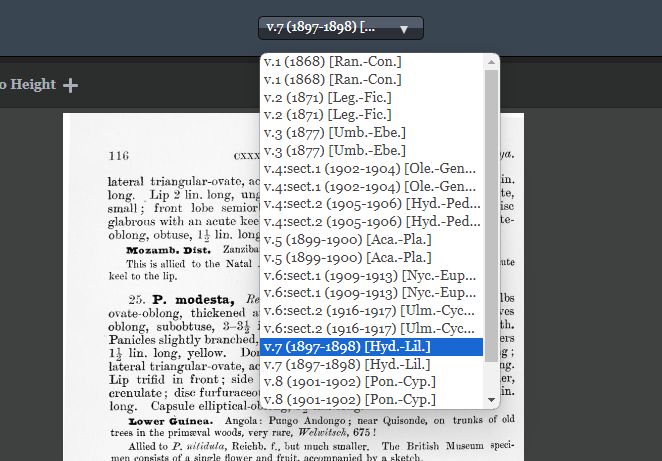 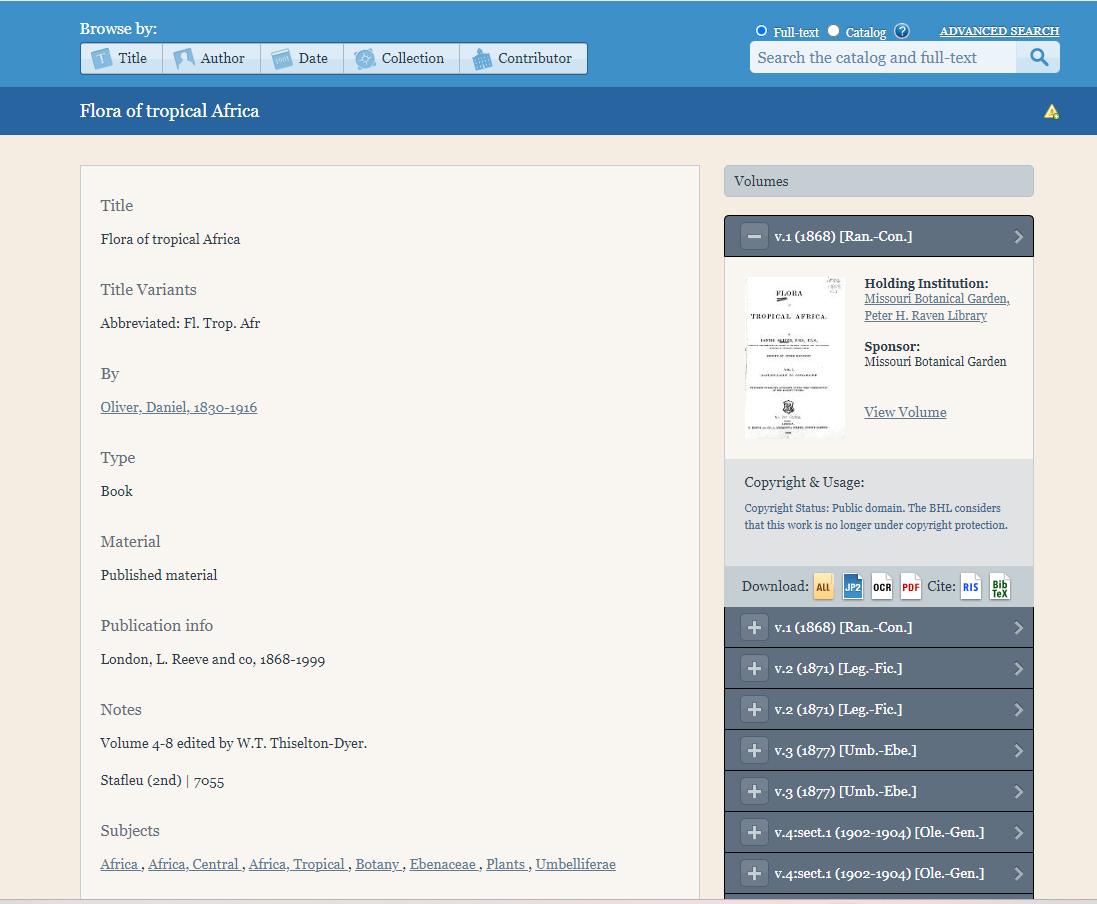 [Speaker Notes: Varios volúmenes  mismos procesos de búsqueda, pero en este caso nos aparece un listado de volúmenes.

Dentro del documento  desplegable con cada uno de los volúmenes (navegación sencilla).]
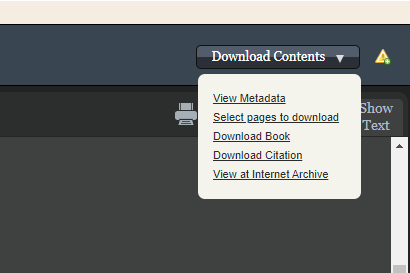 ¿Cómo funciona?
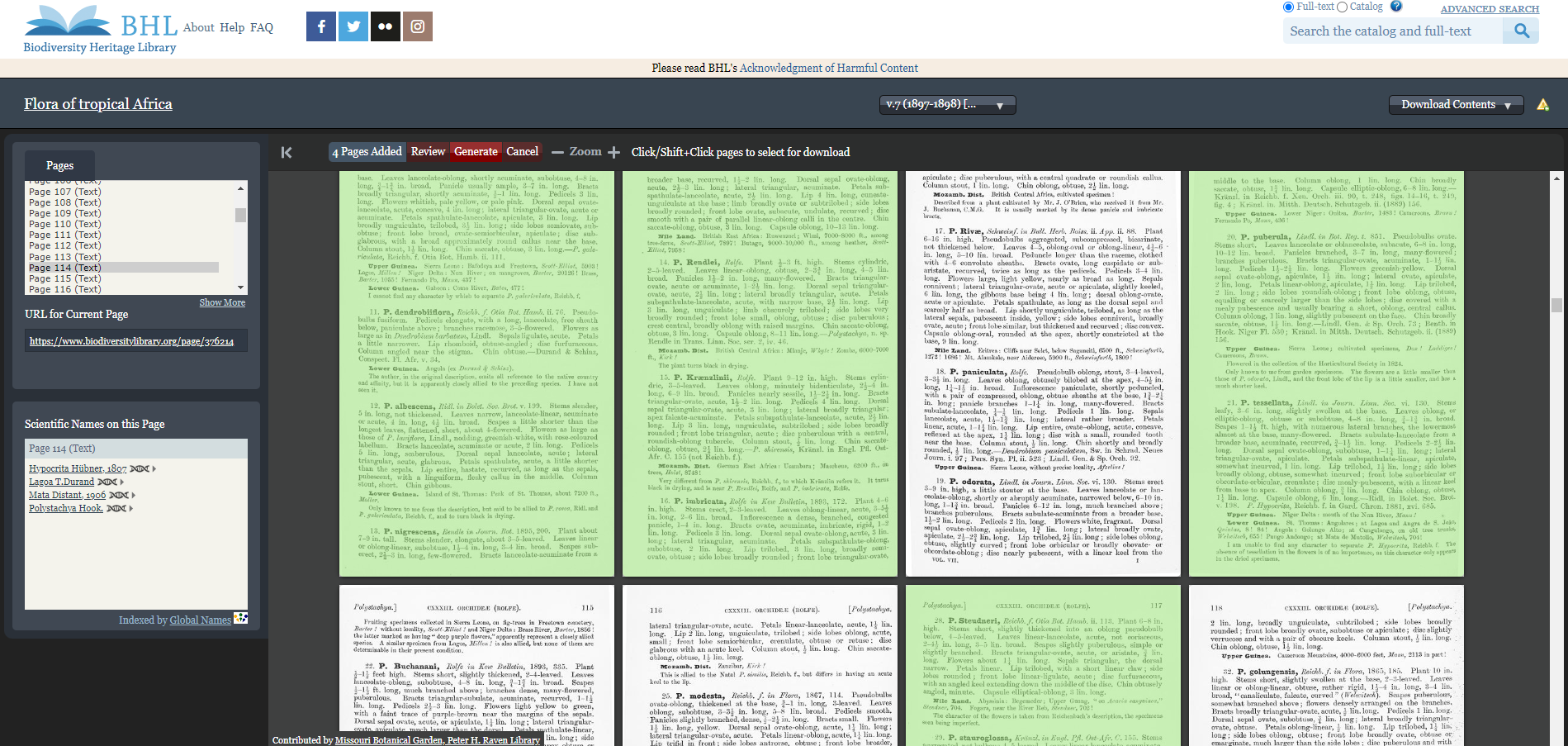 [Speaker Notes: Parte superior derecha del visor   Descarga de contenido: cita bibliográfica, contenido.. etc.]
¿Se puede colaborar?
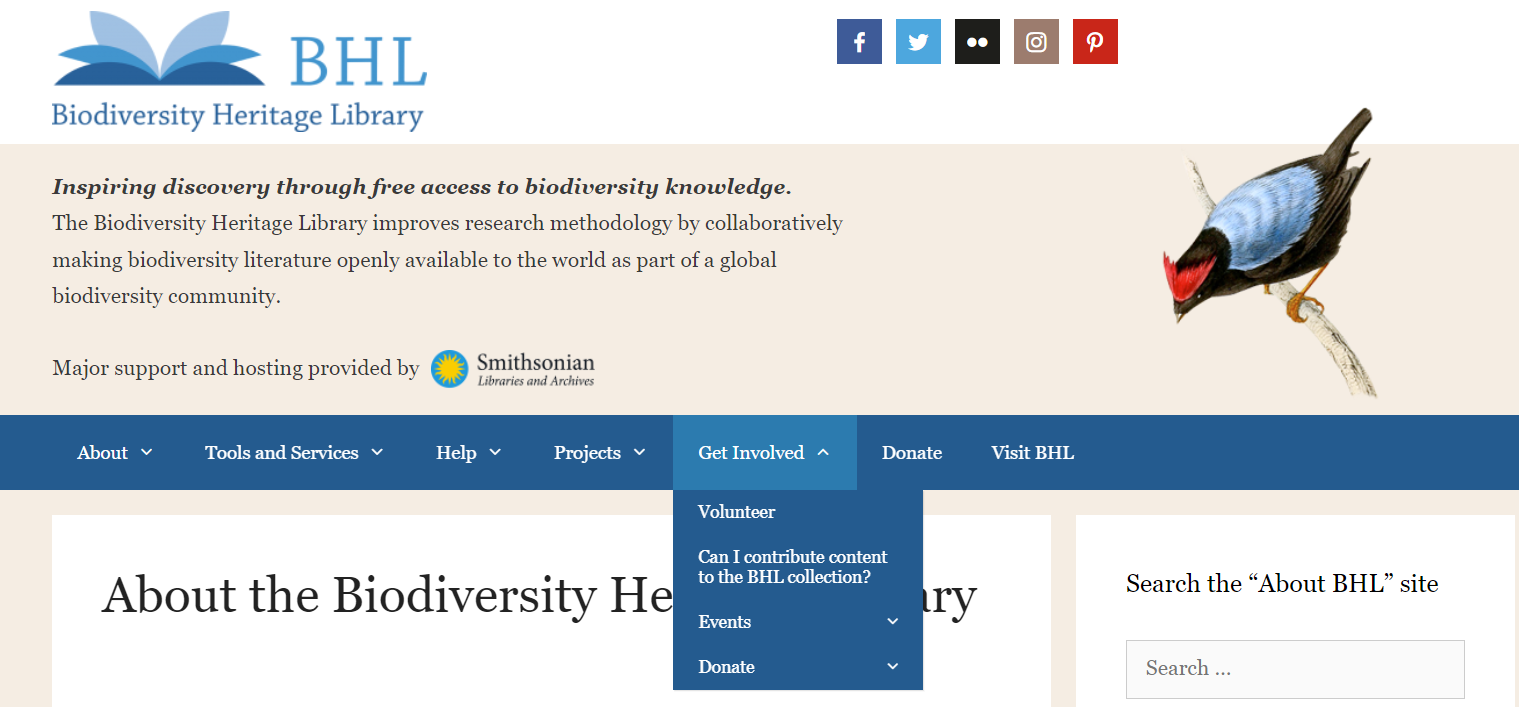 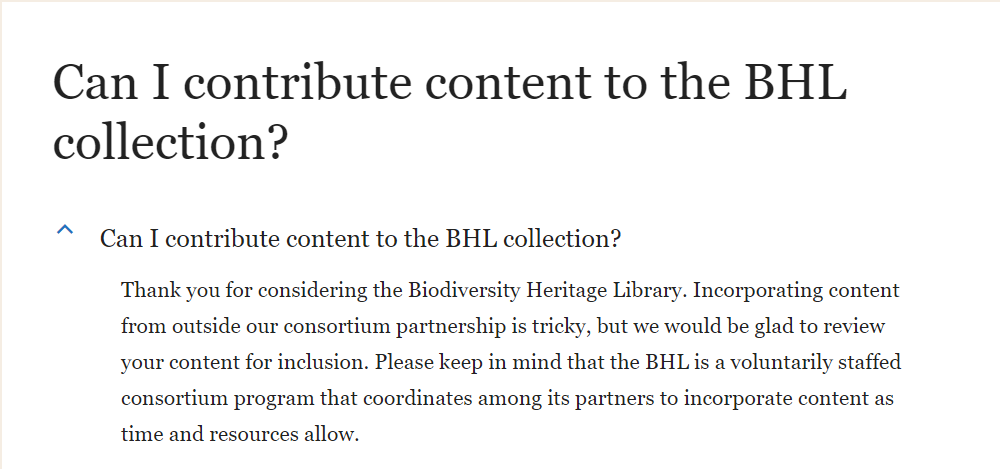 [Speaker Notes: Colaboración

Get Involved y FAQs.

No aceptan más instituciones contribuidoras ni tampoco contribuciones de digitalización individuales.]
Voluntariado
¿Se puede colaborar?
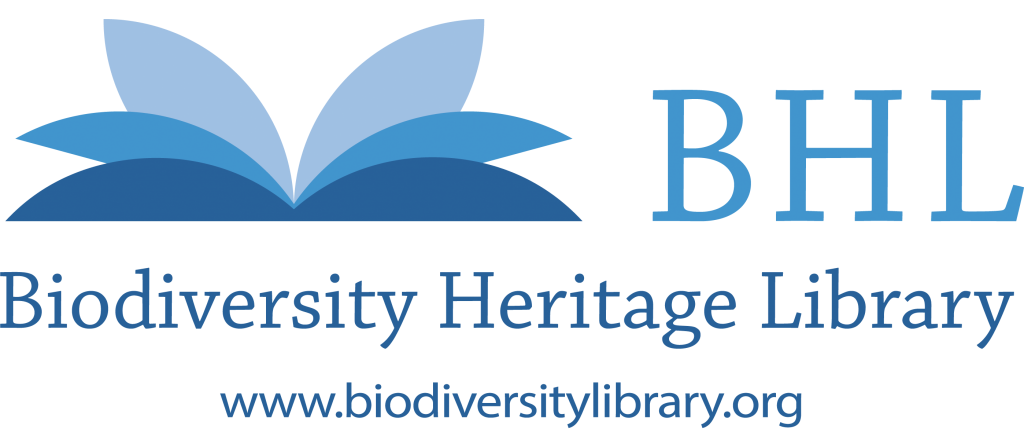 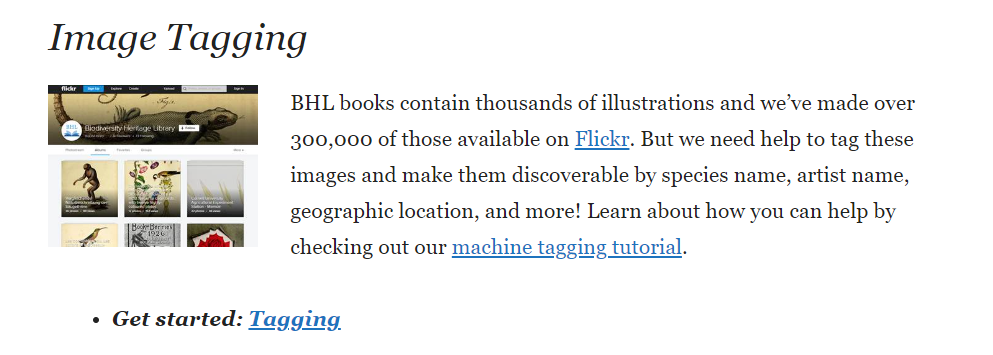 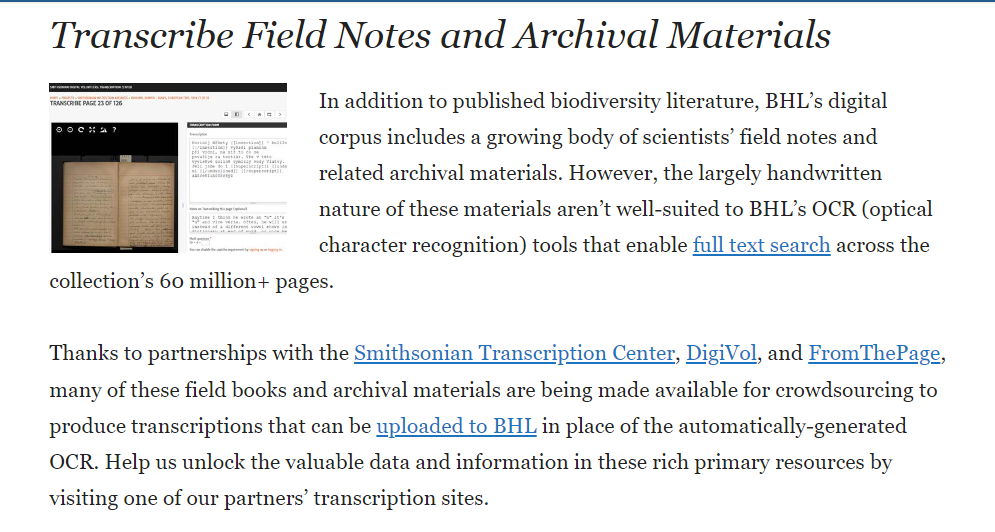 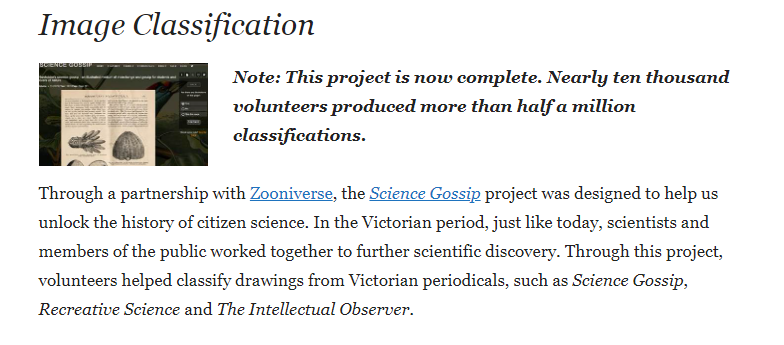 [Speaker Notes: Voluntariados.

Transcripción  notas de campo y archivos ya digitalizados.

Etiquetado  imágenes digitalizadas.]
Donaciones
¿Se puede colaborar?
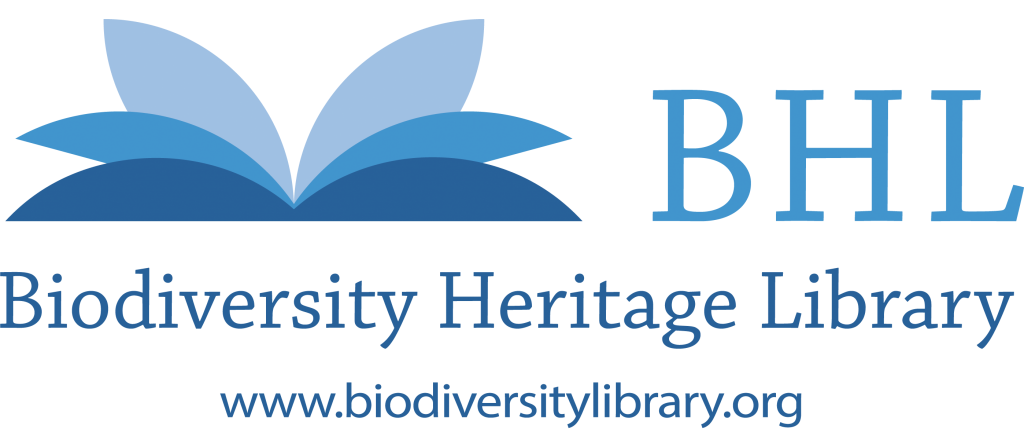 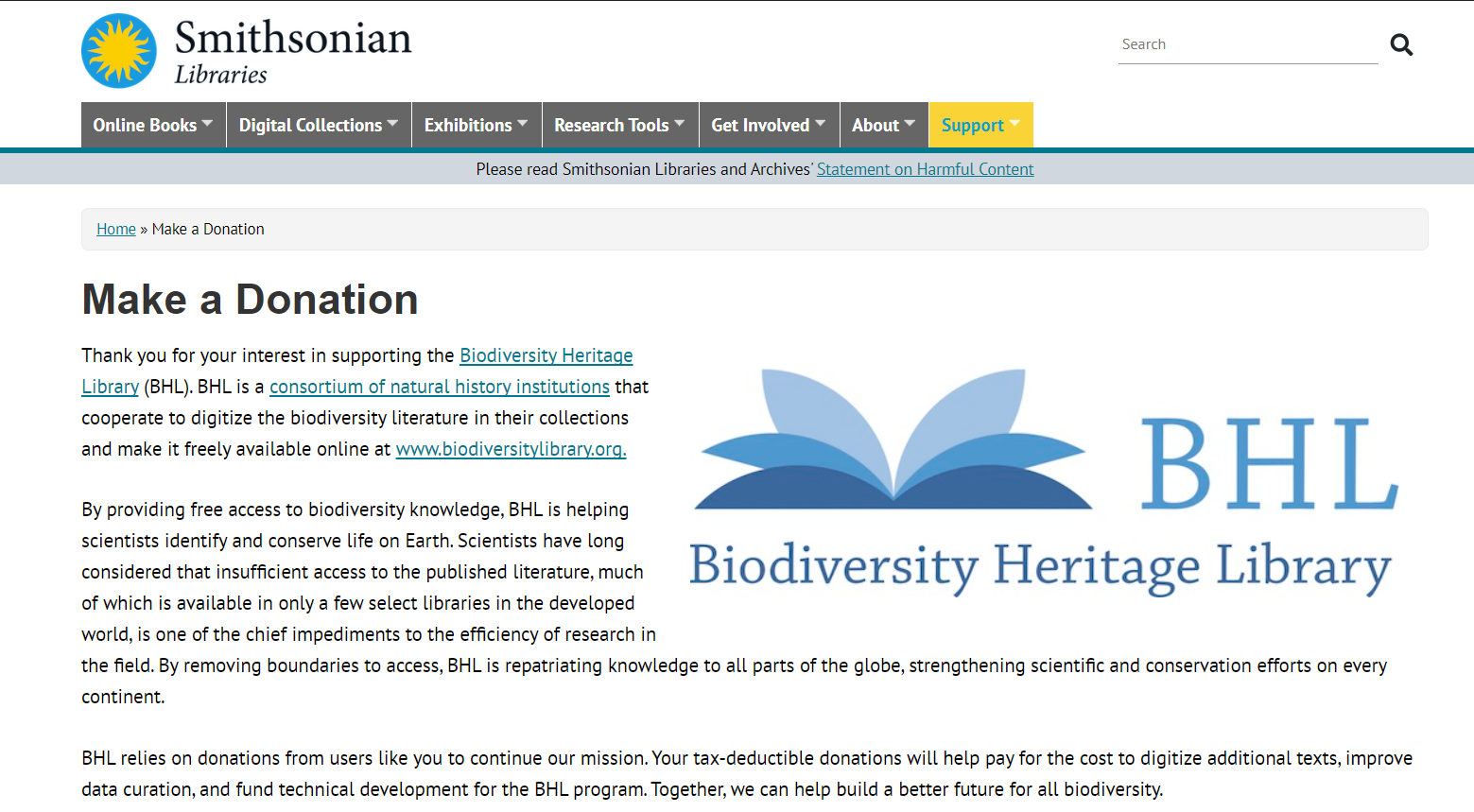 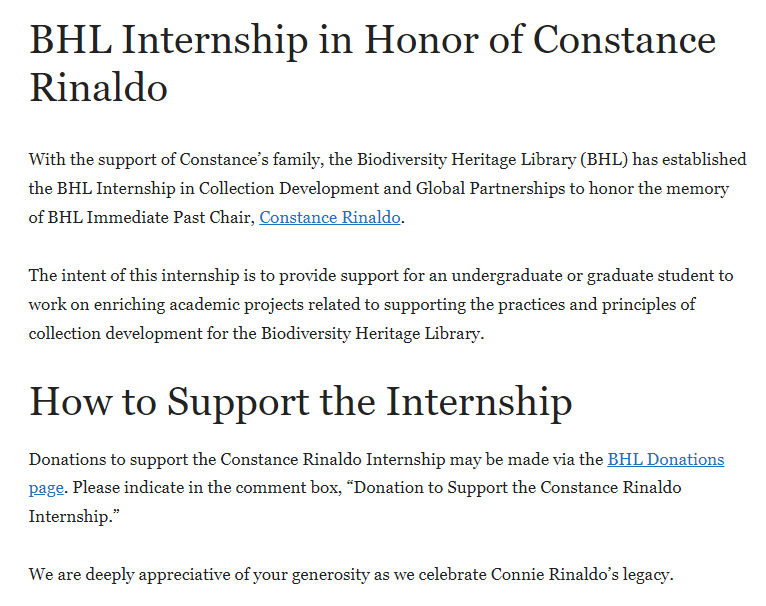 [Speaker Notes: Donaciones.

Directas a la Smithsonian

Indirectas  financiación ayudas Constance Rinaldo para estudiantes de grado y máster.

Asistencia a los eventos que organiza la BHL (en Get Involved: events), seguir actividades vía redes y divulgar acerca de BHL.]
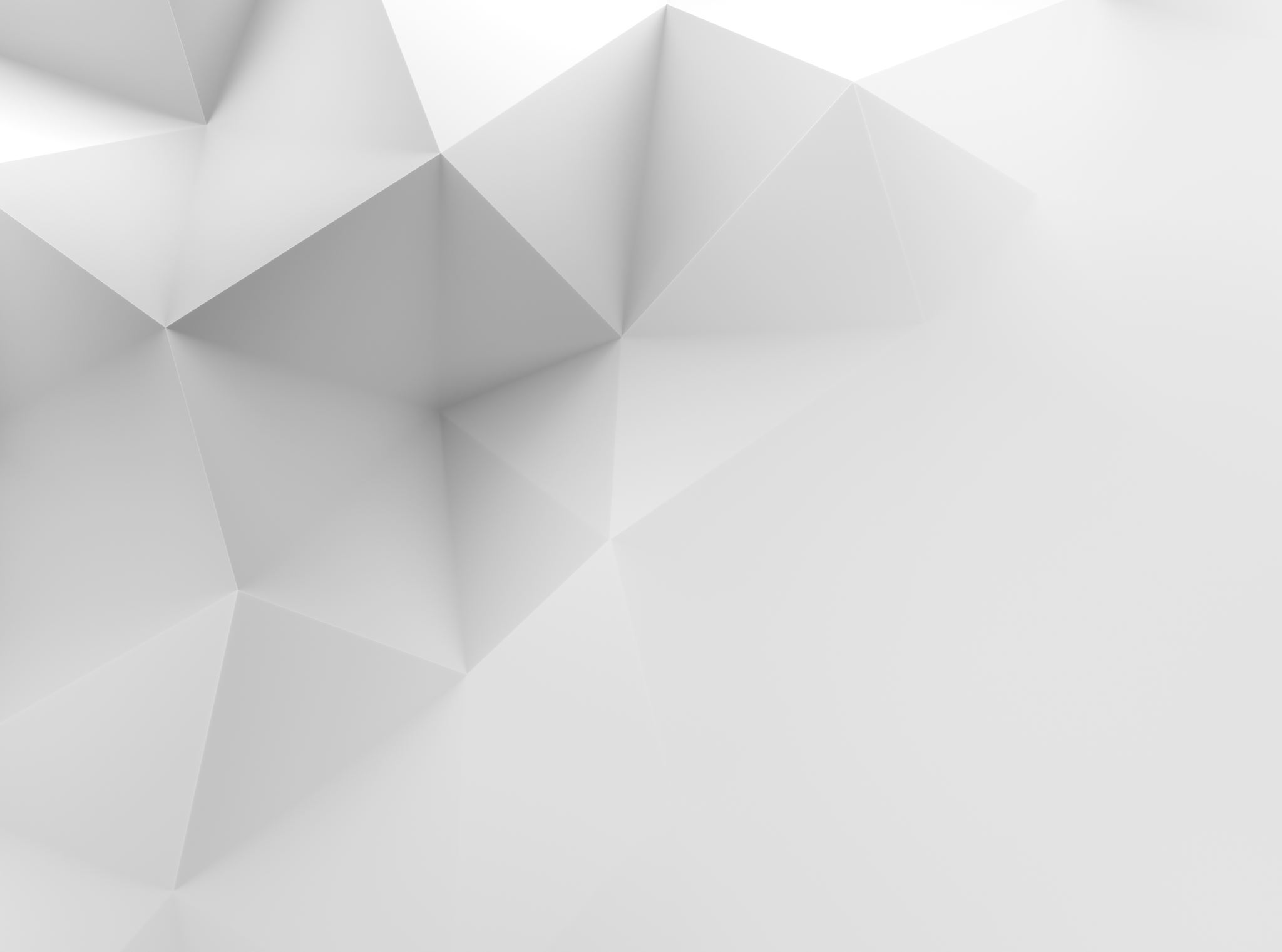 ¡Gracias por vuestra atención!
Iris Montero Muñoz
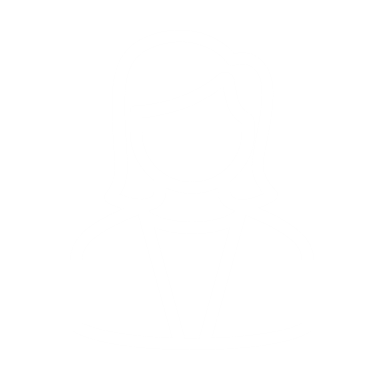 imontero@rjb.csic.es
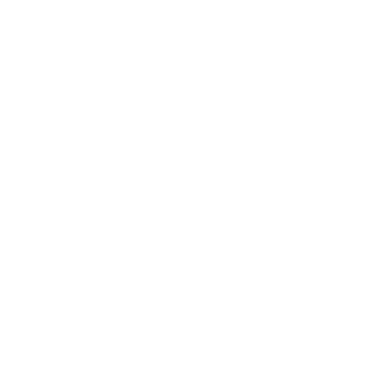 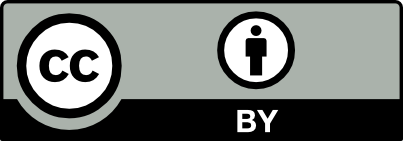 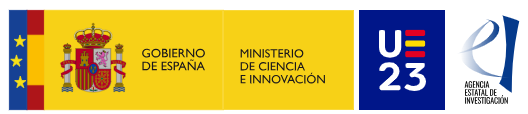 FJC2021-046607-I
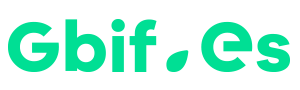 https://www.biodiversitylibrary.org/
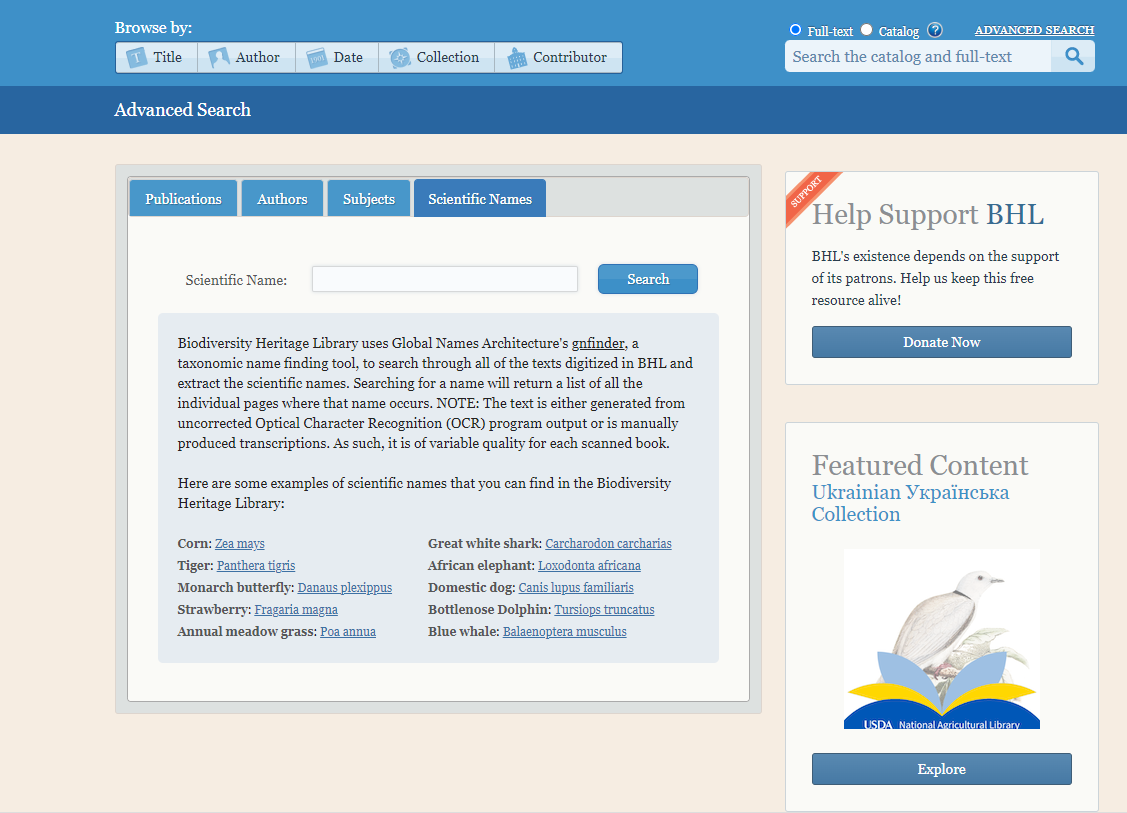 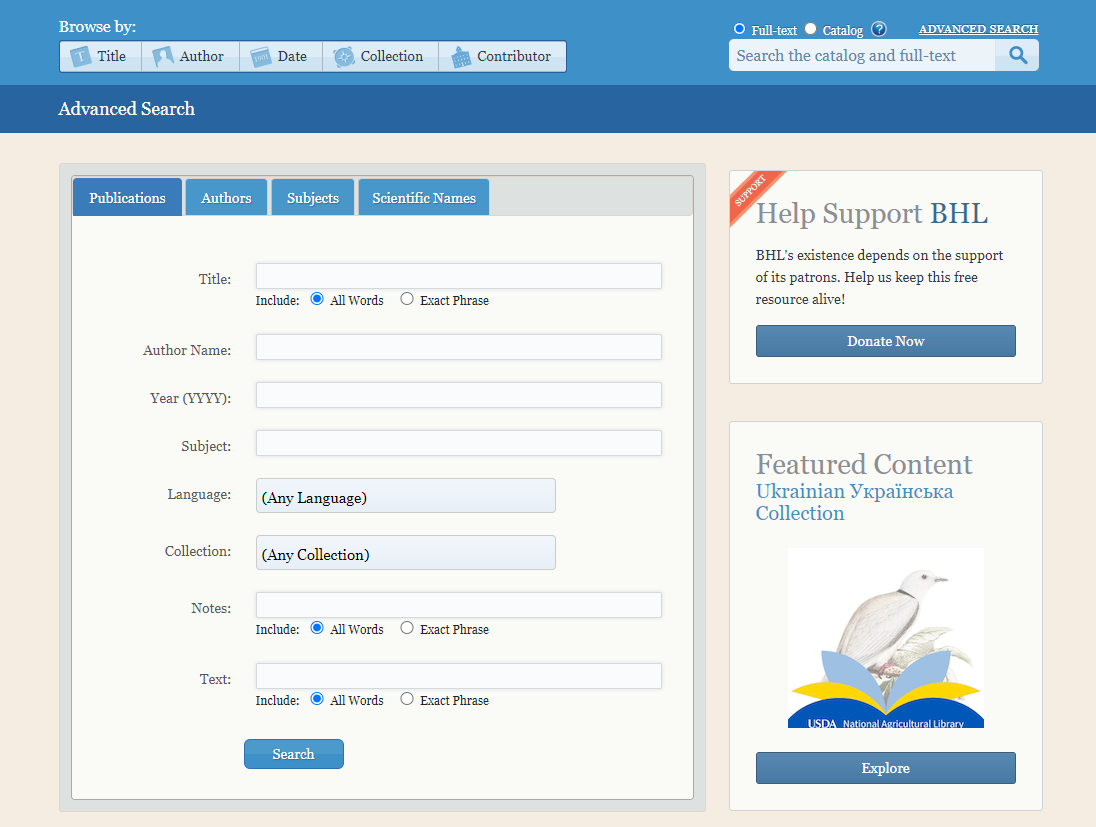 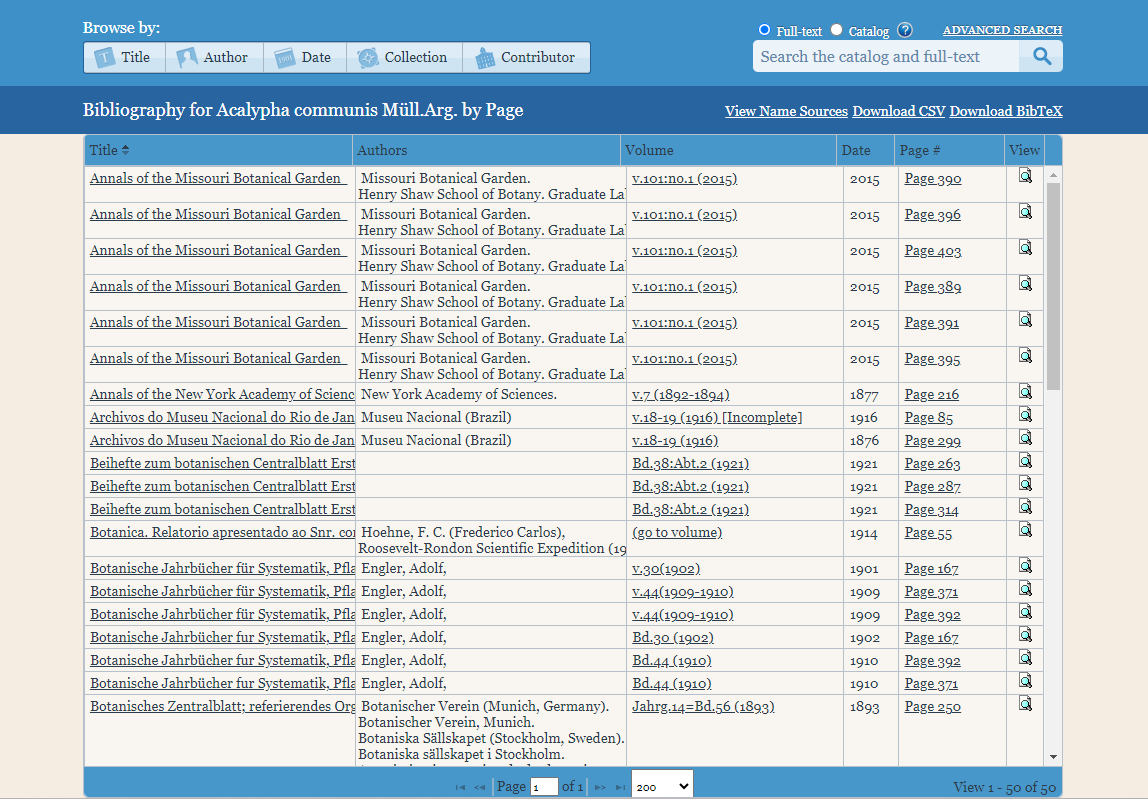 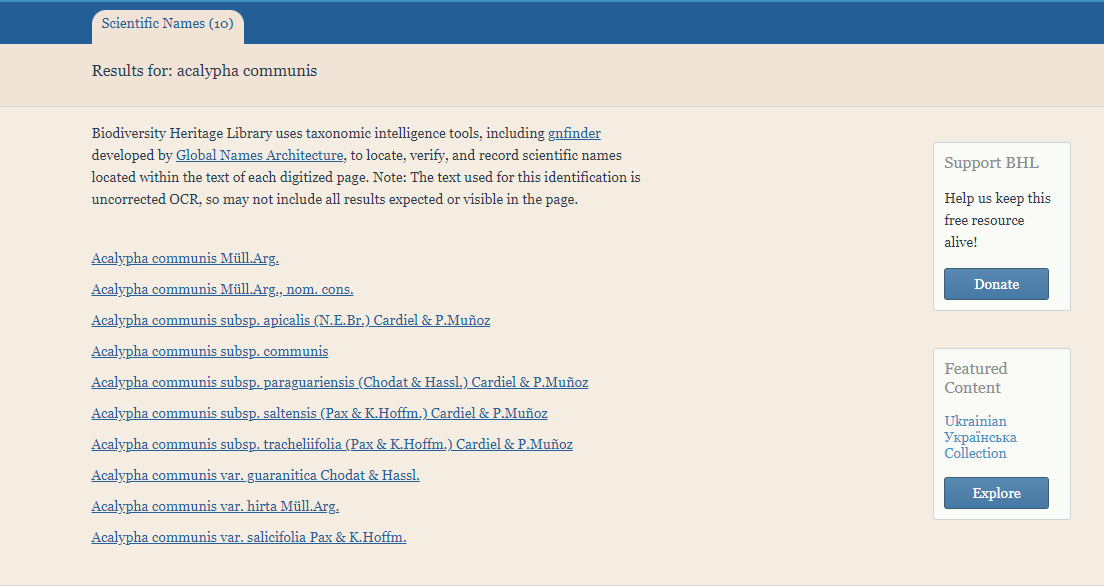